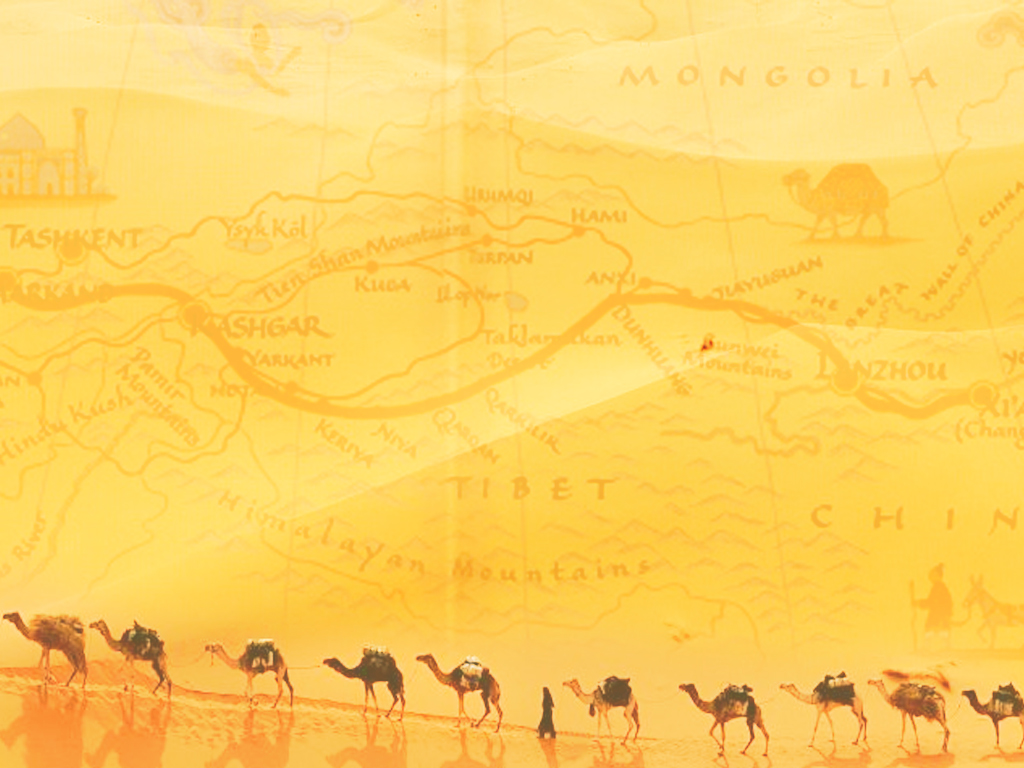 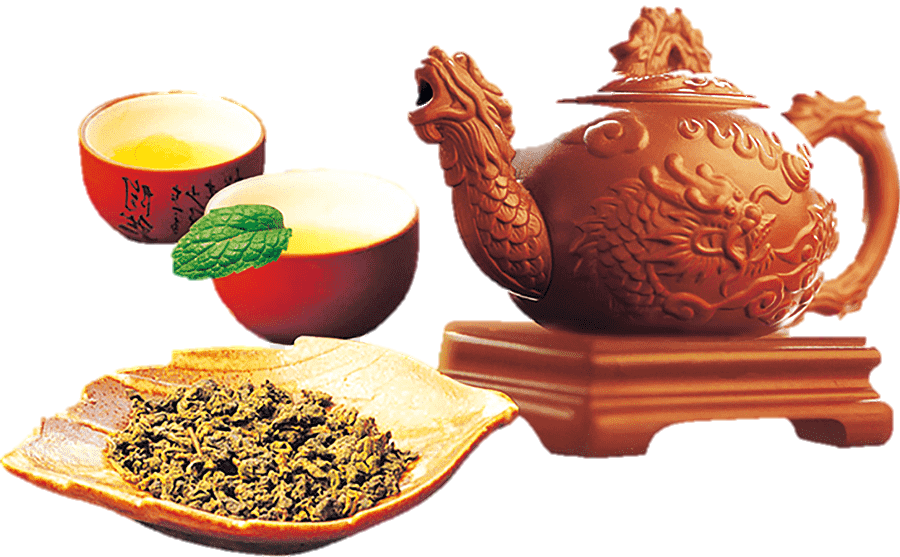 МБДОУ «Детский сад №6» «Берёзка»



Участники:
Портянникова Анна,
Рантапова Маргарита
Направление: Наука об обществе(краеведение)
Исследовательский проект:
 «ЧАЙНЫЙ ПУТЬ»
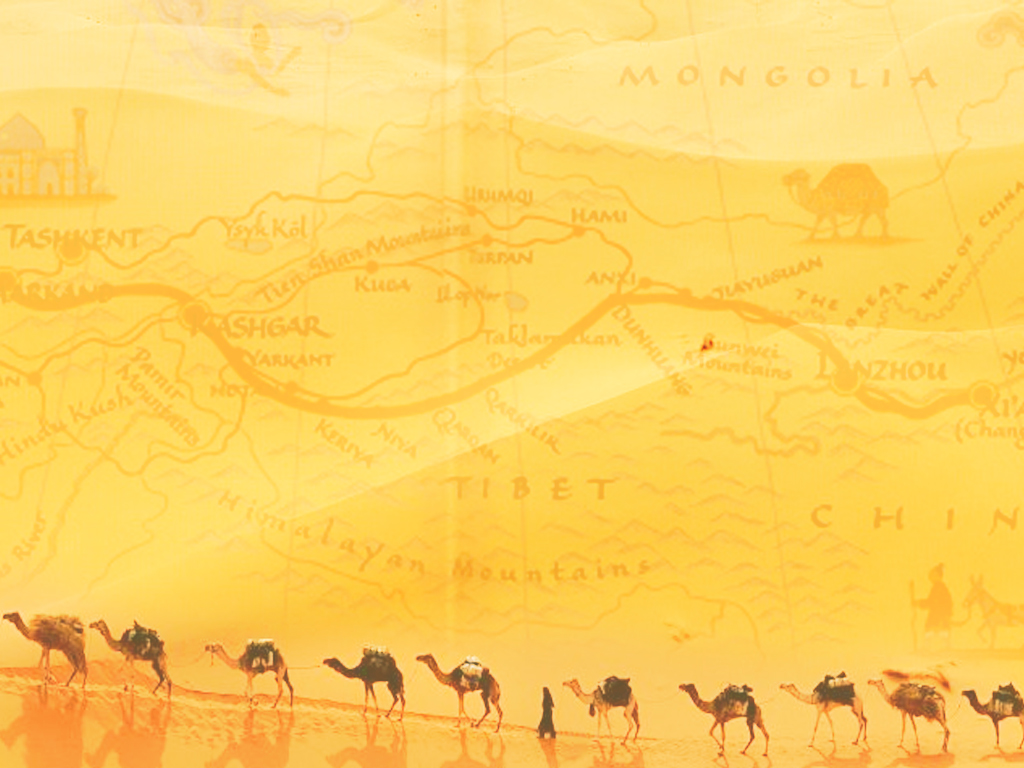 Актуальность: Молодое поколение кяхтинцев не знает, почему Кяхту называли раньше мировой чайной столицей. Что такое « чайный путь»?
Изучение источников информации: Интернет-ресурсы, лекции экскурсовода Кяхтинского краеведческого музея им. Обручева, Экскурсия на ПТФ (бывшие Торговые ряды)
Проблема и исследование: Оказалось, через нашу Кяхта когда-то проходил знаменитый « Чайный путь». В XVIII-XIX веках Кяхту называли мировой чайной столицей. В торговой Слободе жили богатые купцы, которые привозили чай из Китая. Изучение информации о чае. Экскурсия на ПТФ ( Бывшие складские помещения чая «Торговые ряды»)
Практическая значимость проекта:
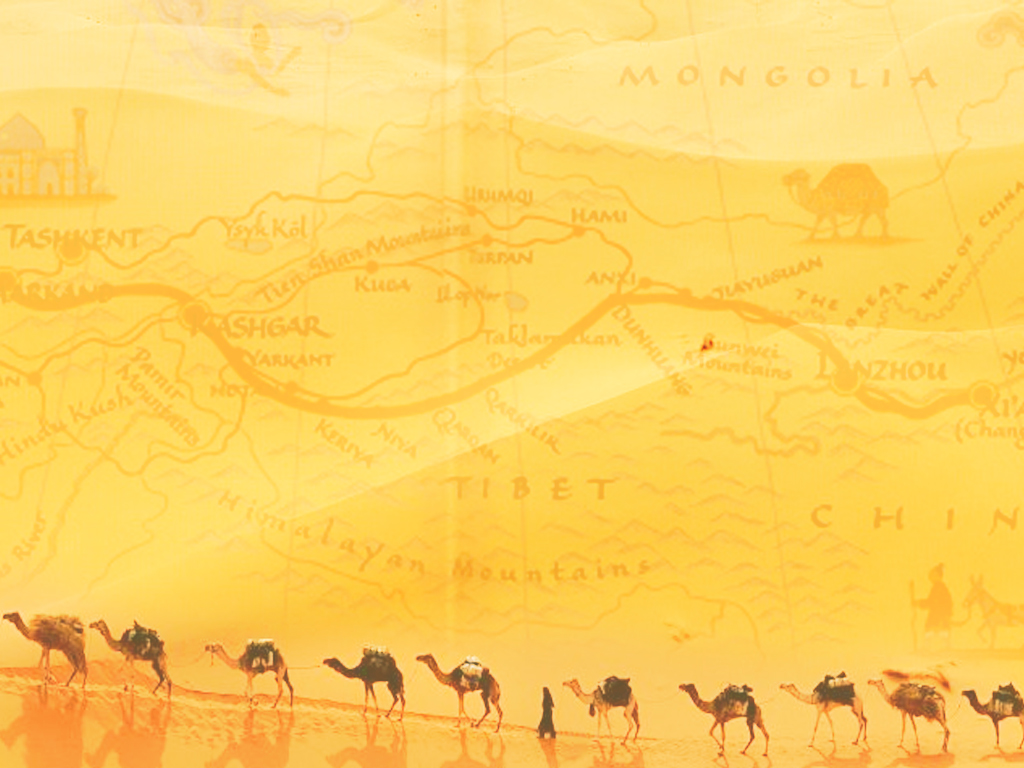 Выводы: 


Результаты (продукт) проекта:
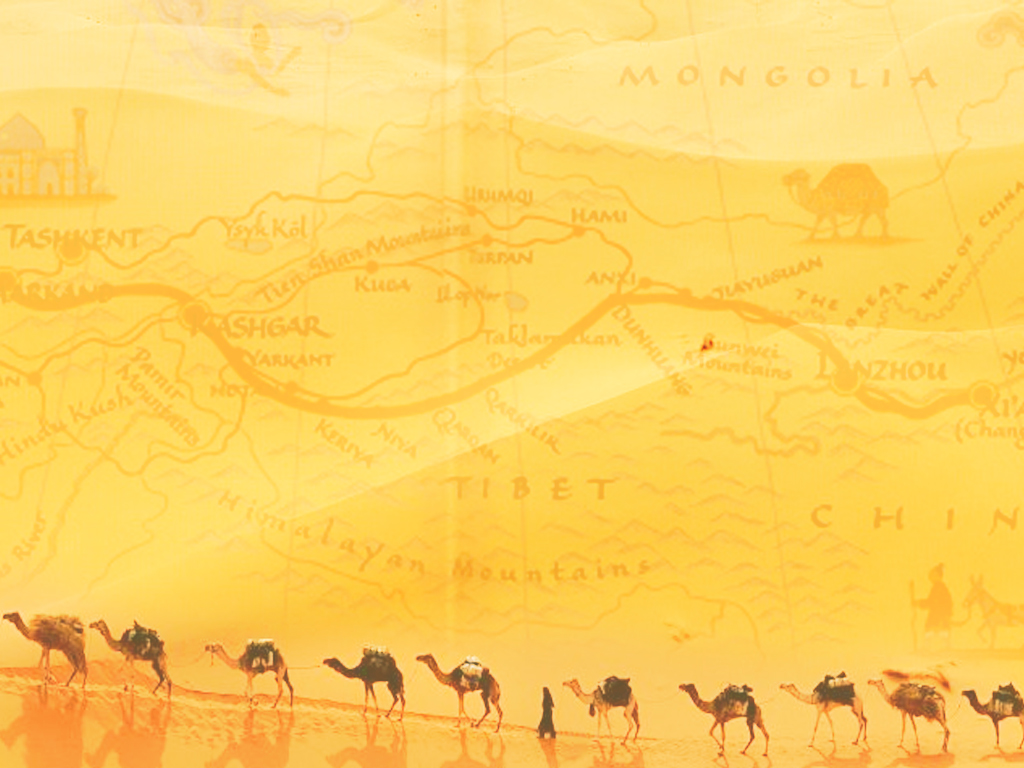 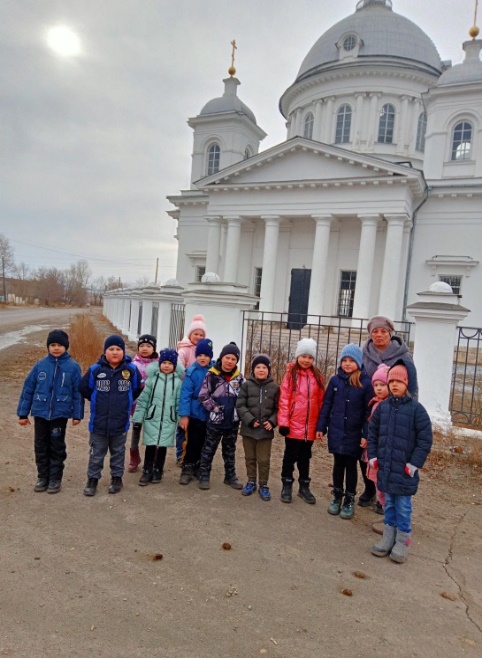 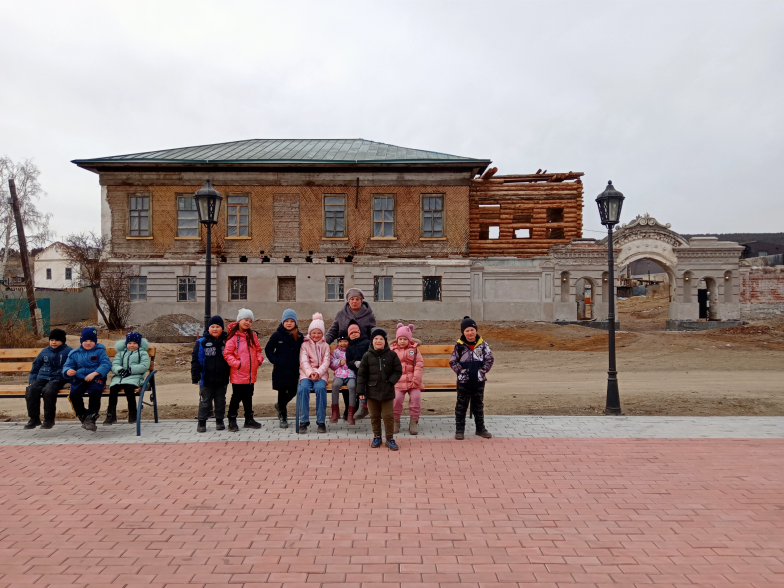 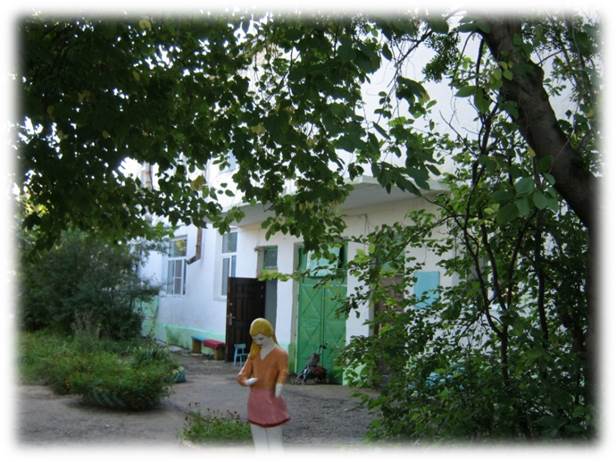 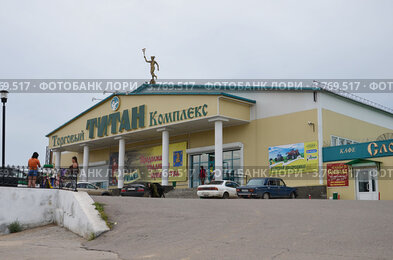 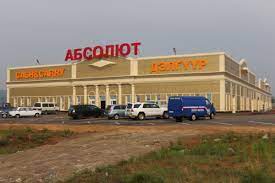 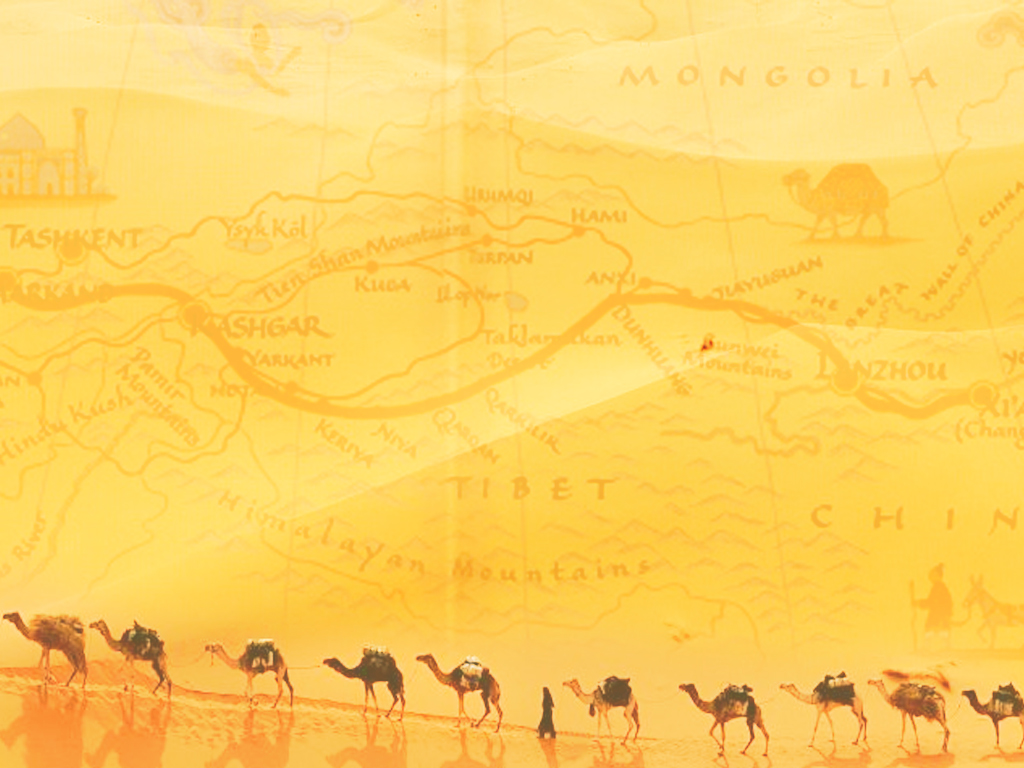 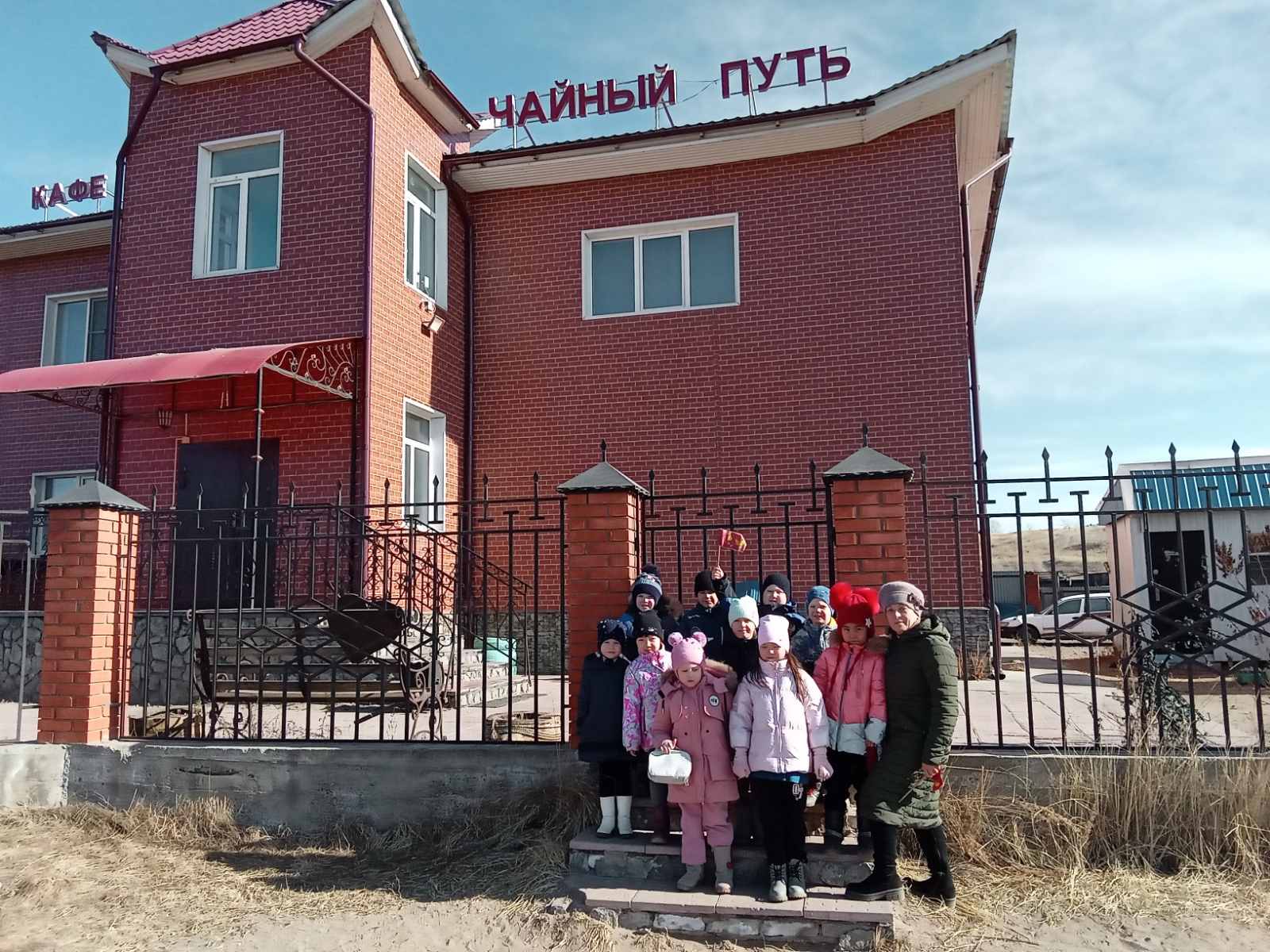 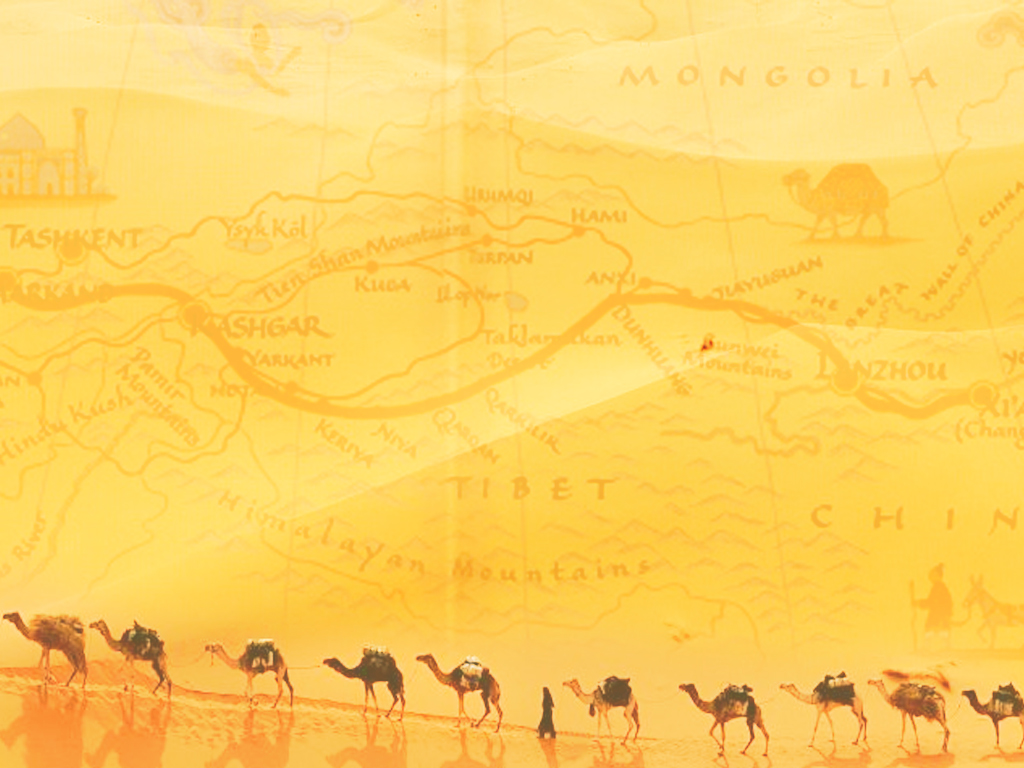 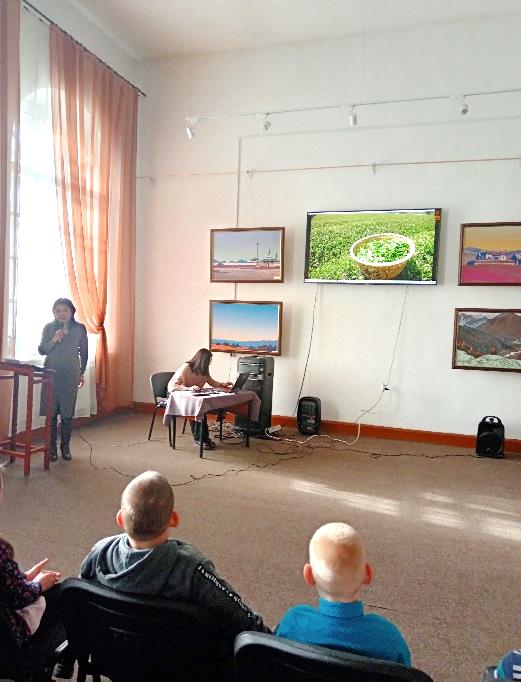 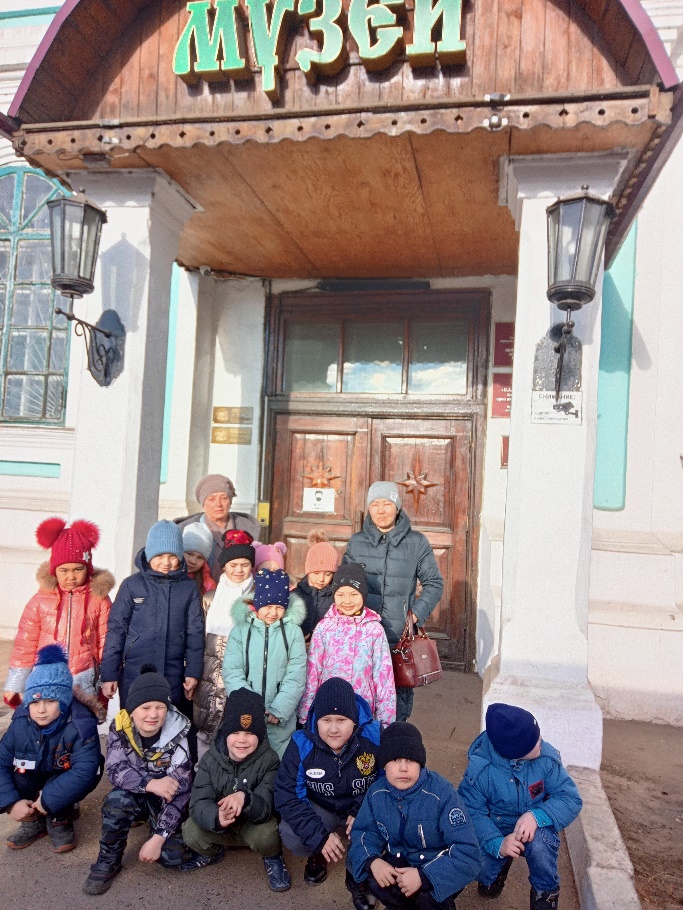 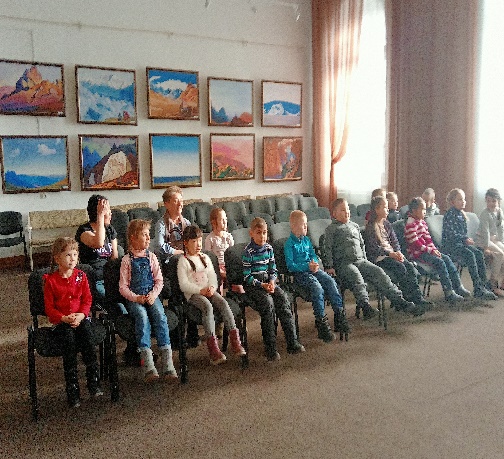 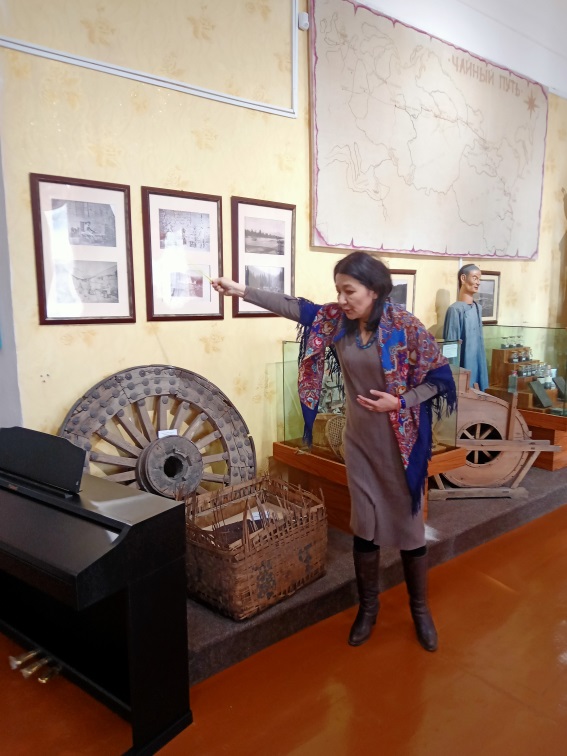 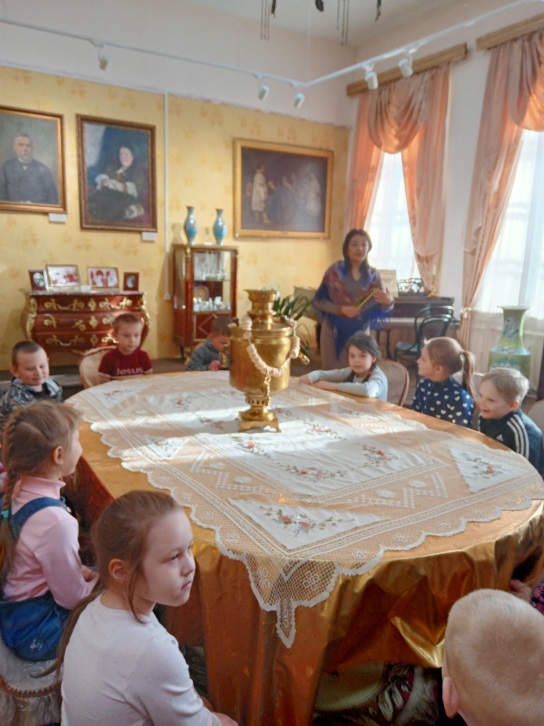 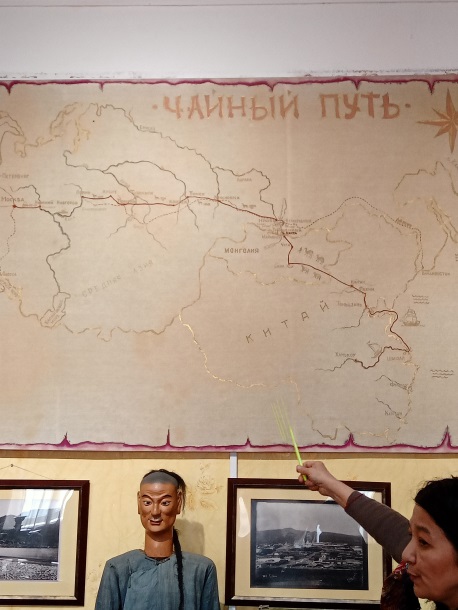 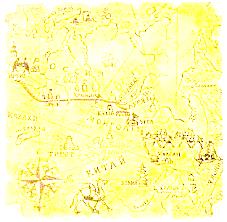 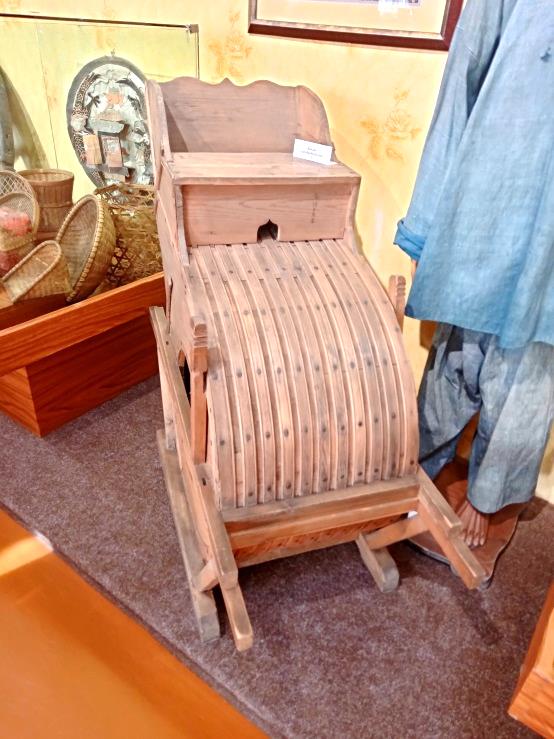 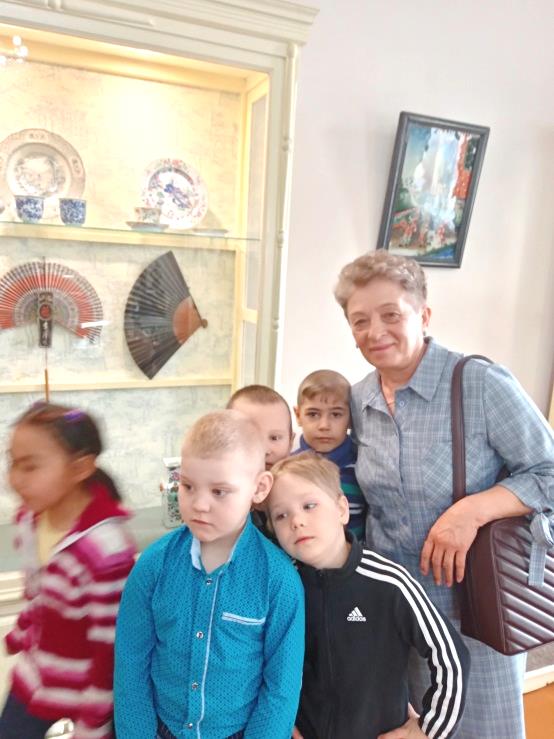 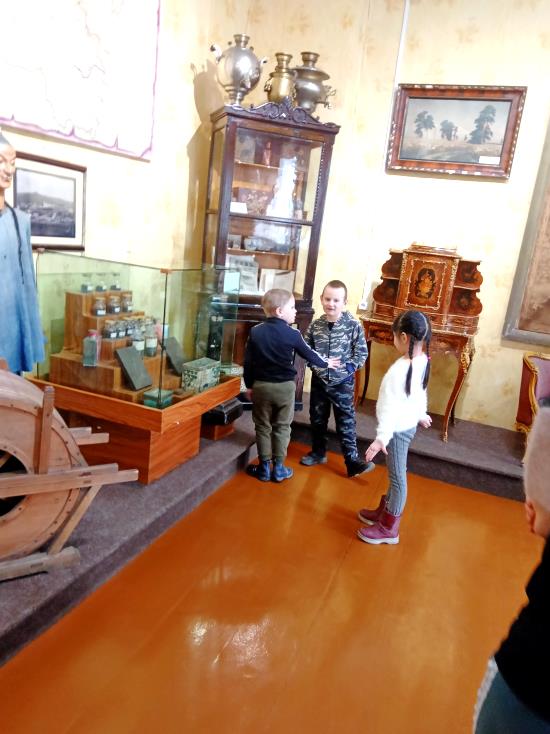 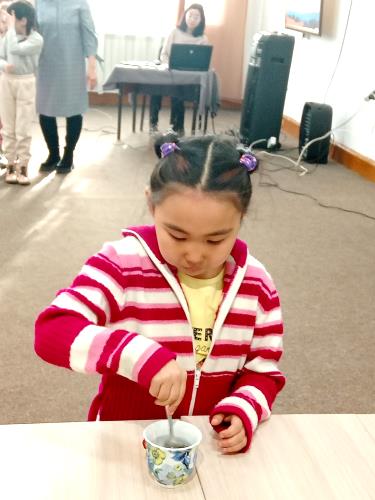 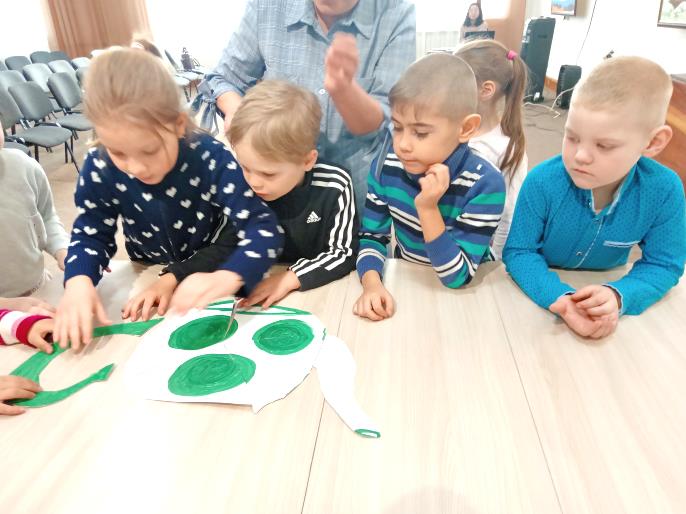 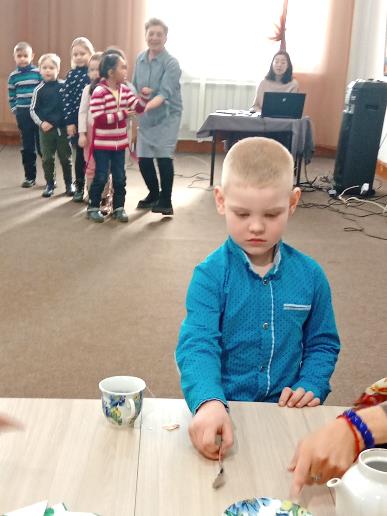 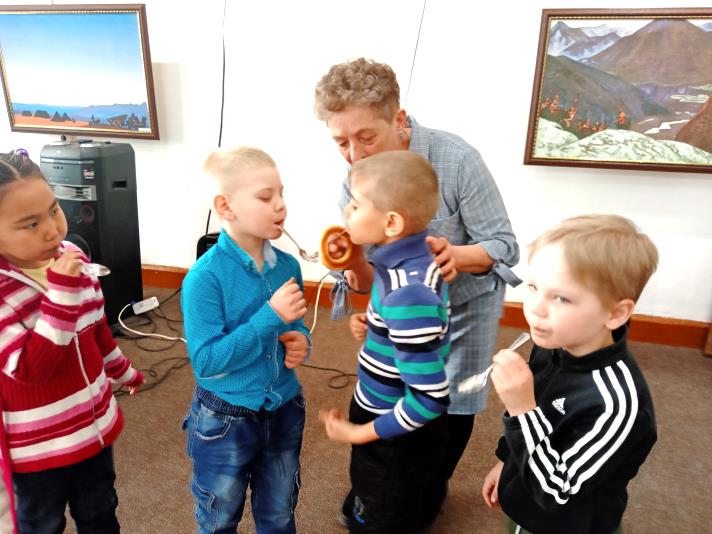 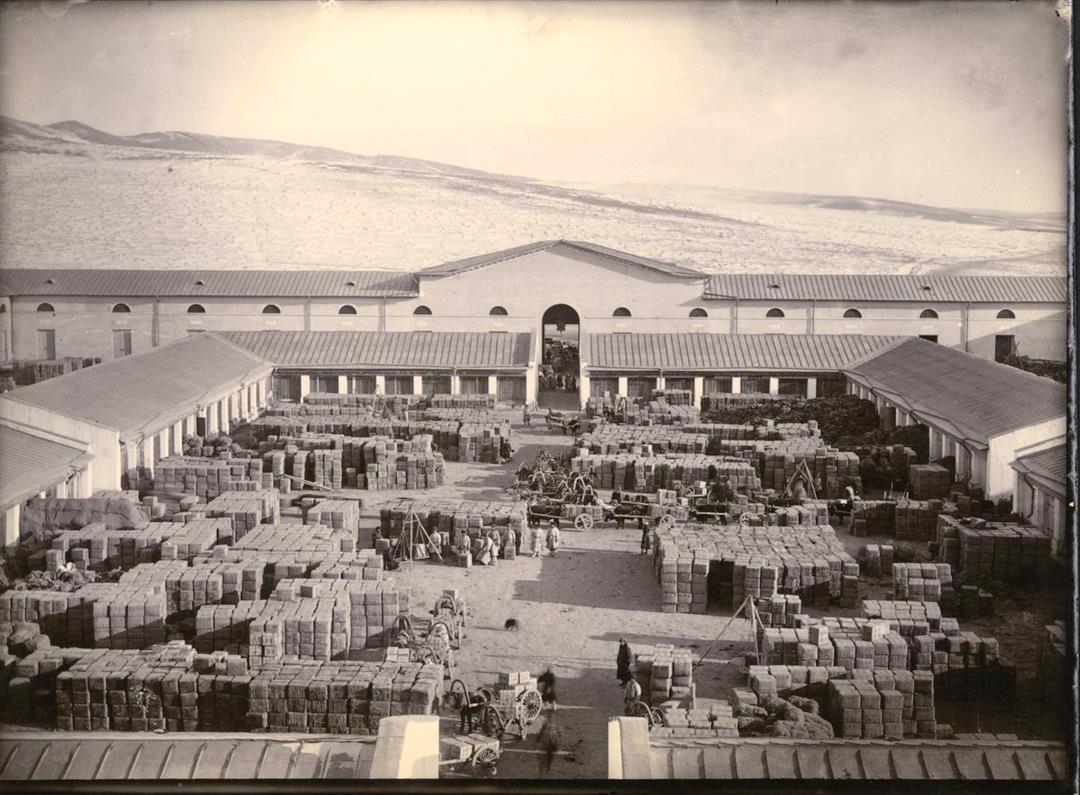 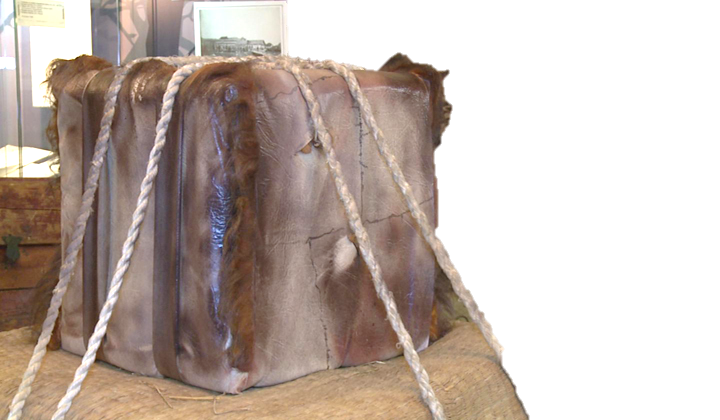 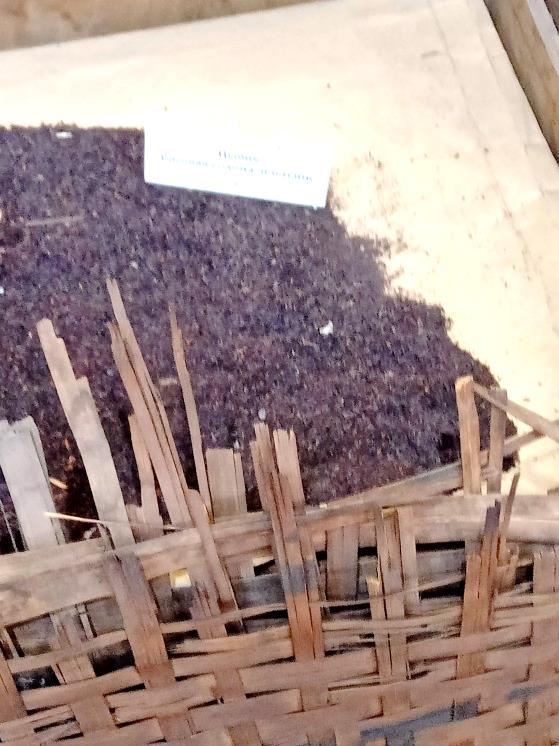 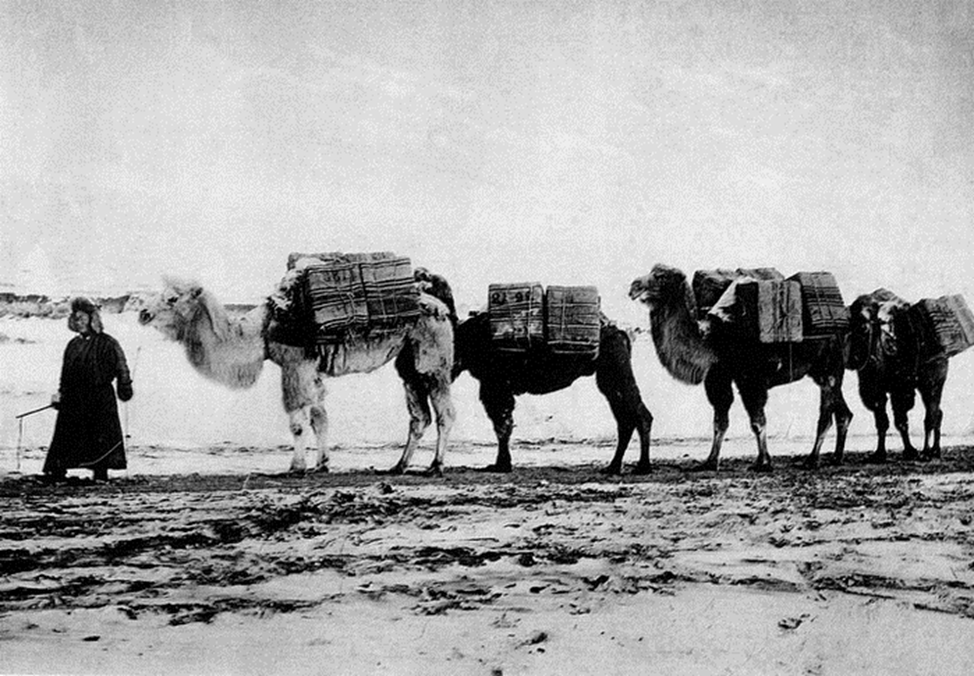 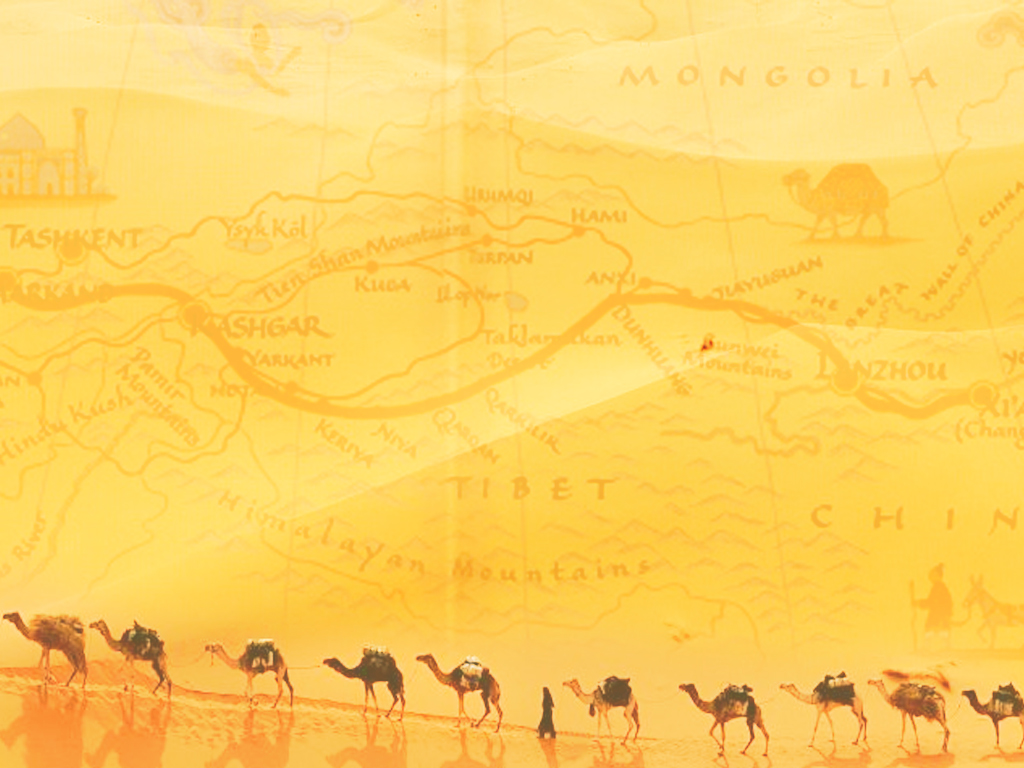 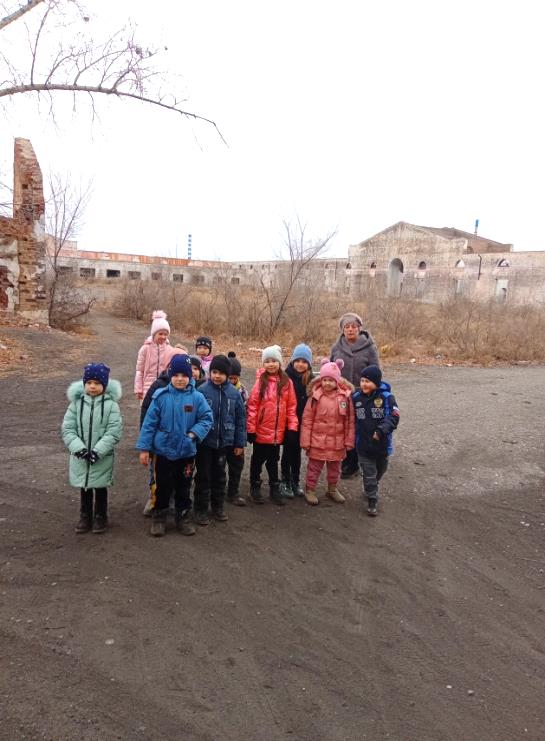 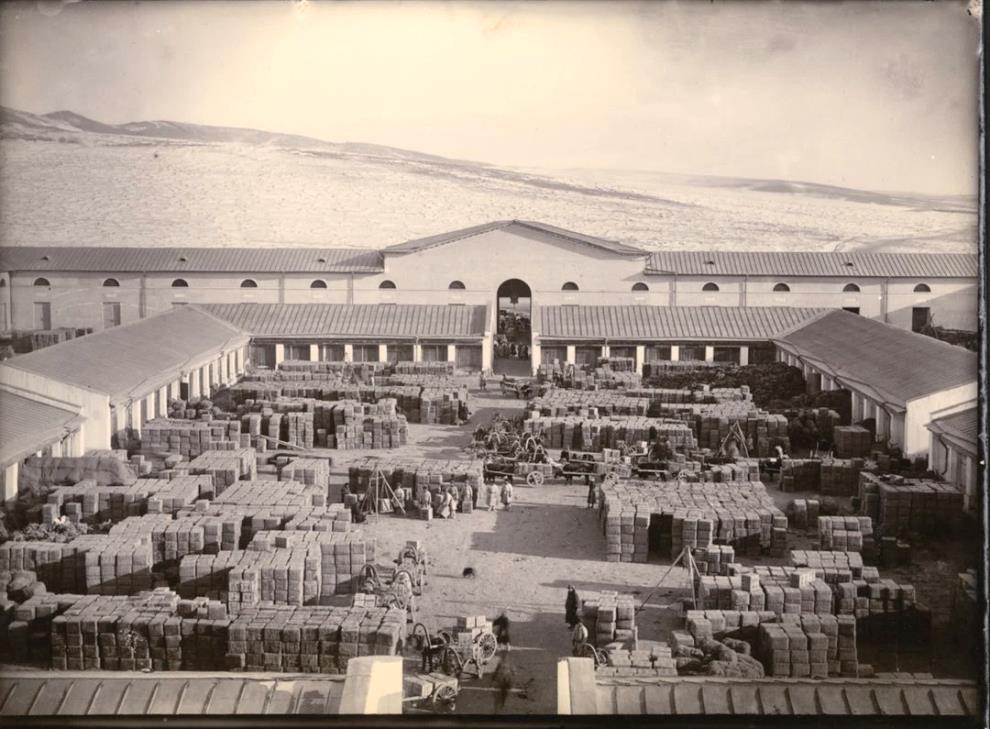 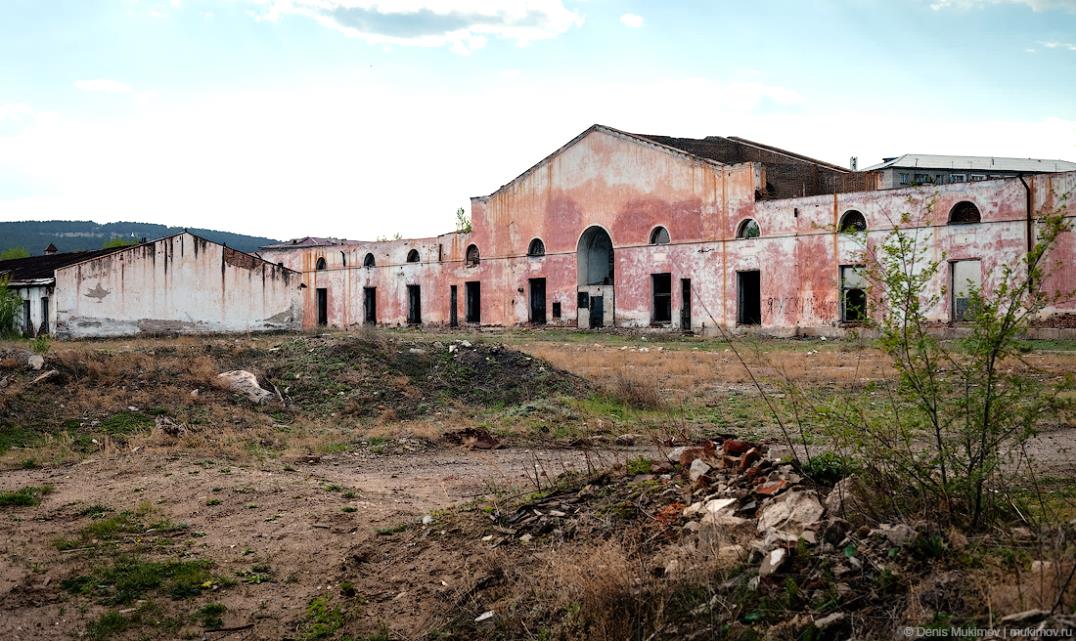 ГОСТИНЫЙ ДВОР
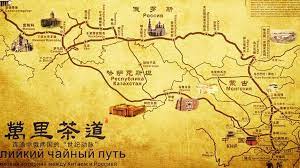 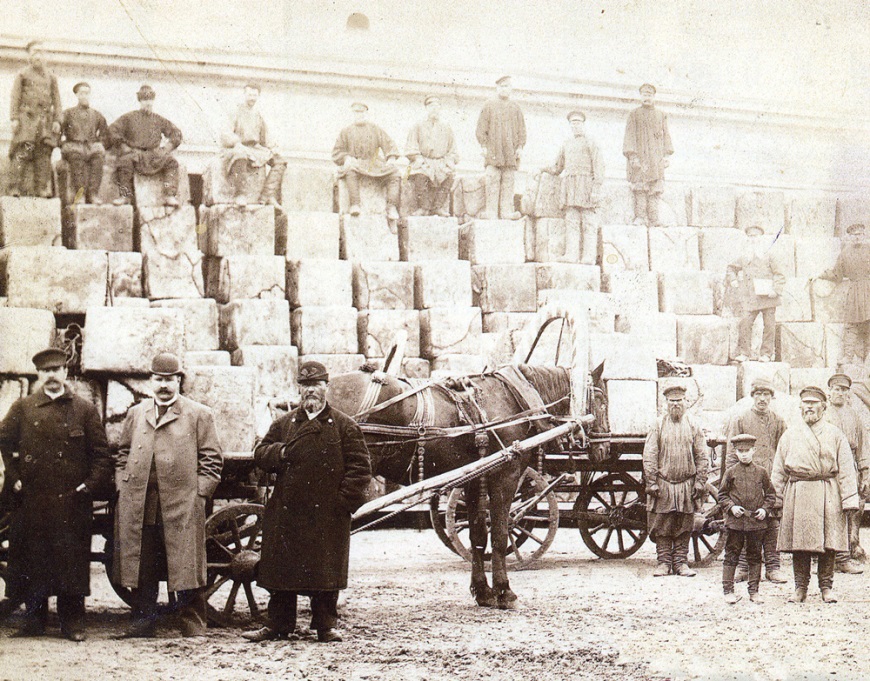 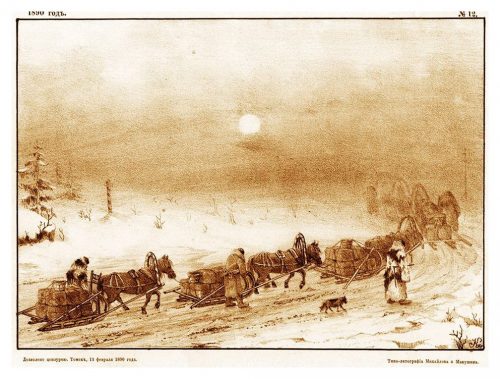 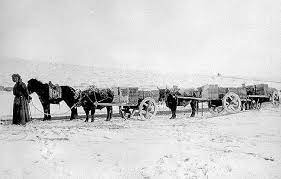 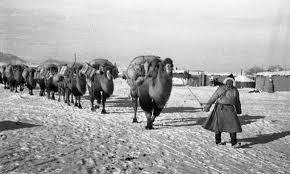 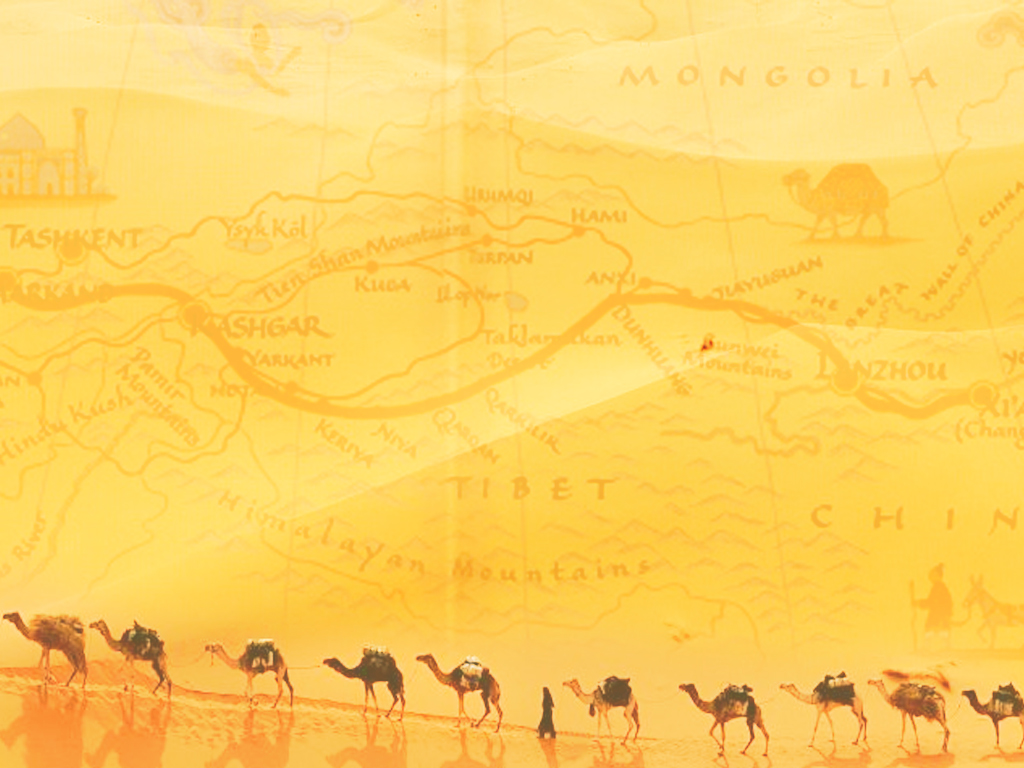 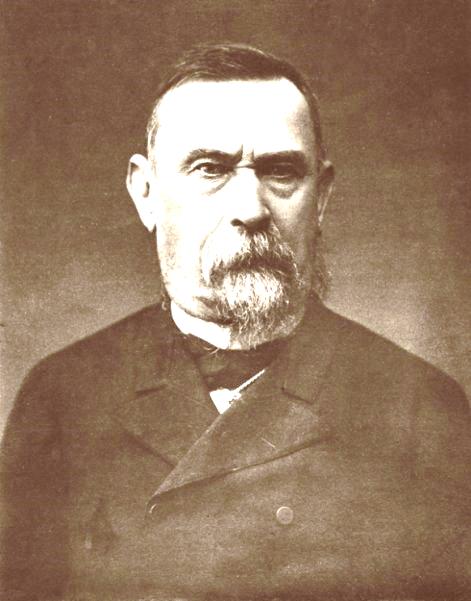 2-й гильдии 
селенгинский купец
Алексей Михайлович 
Лушников
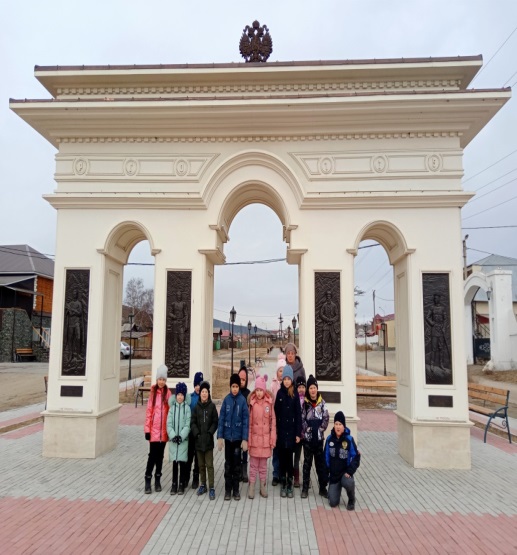 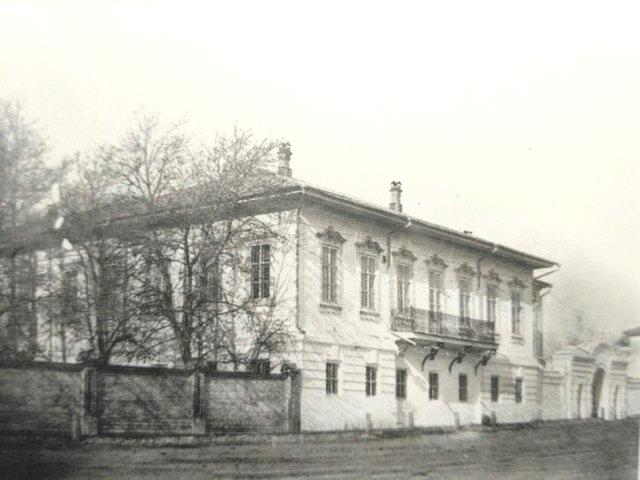 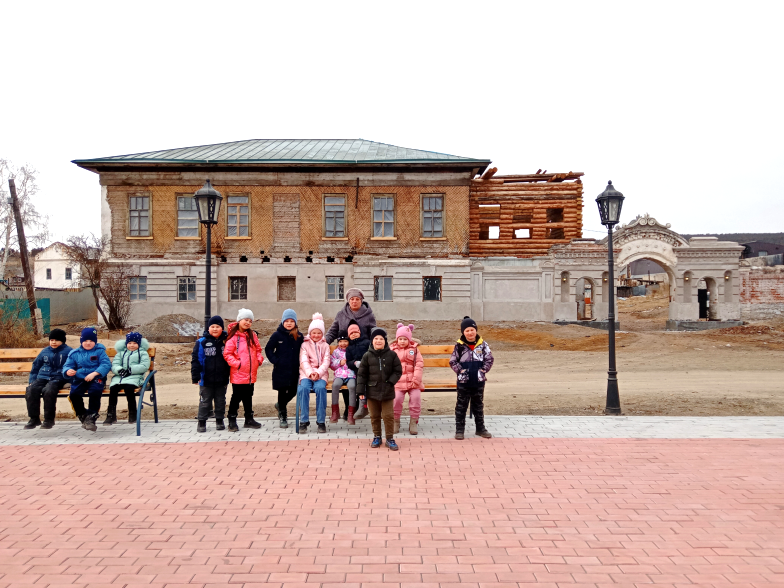 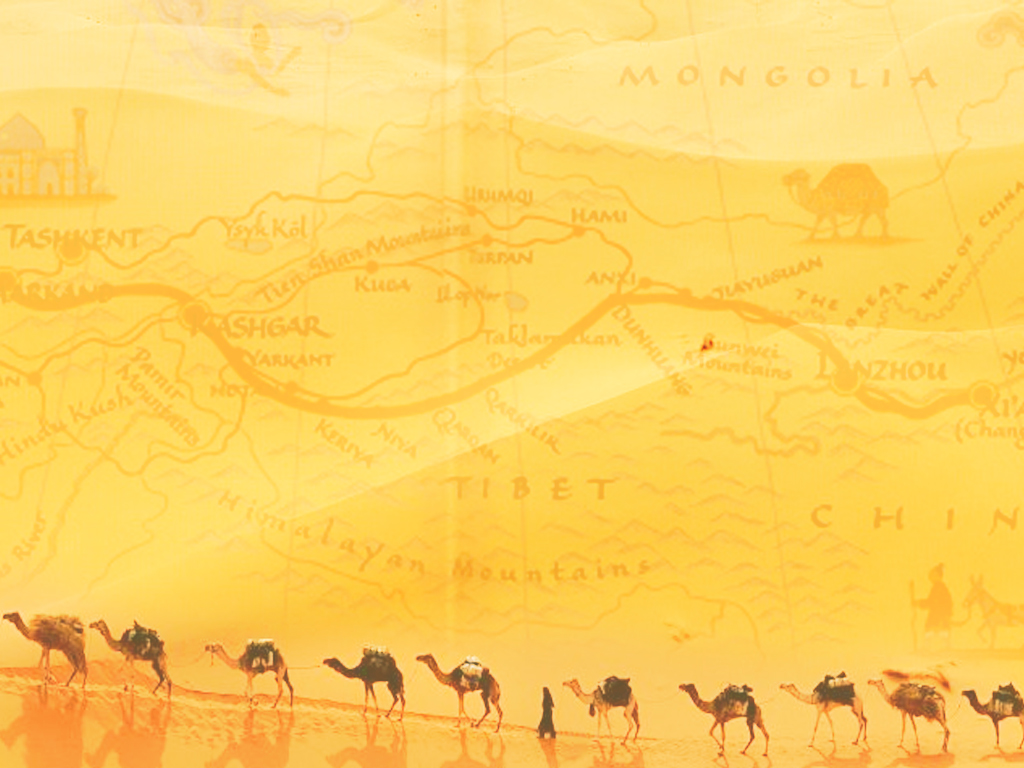 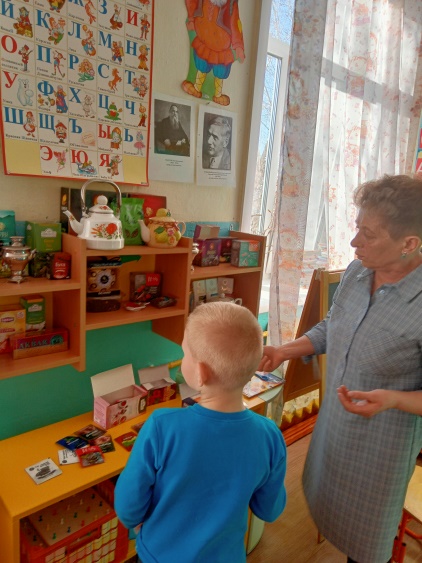 МУЗЕЙ 
ЧАЯ
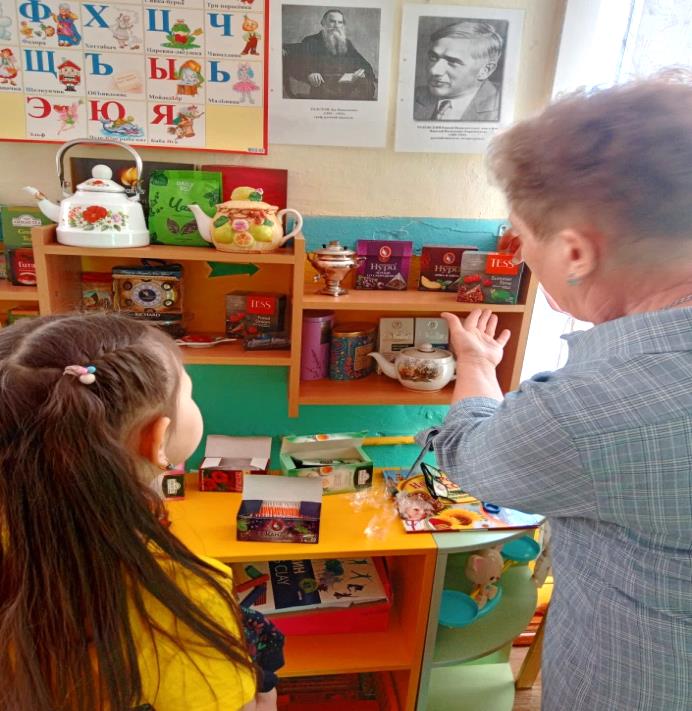 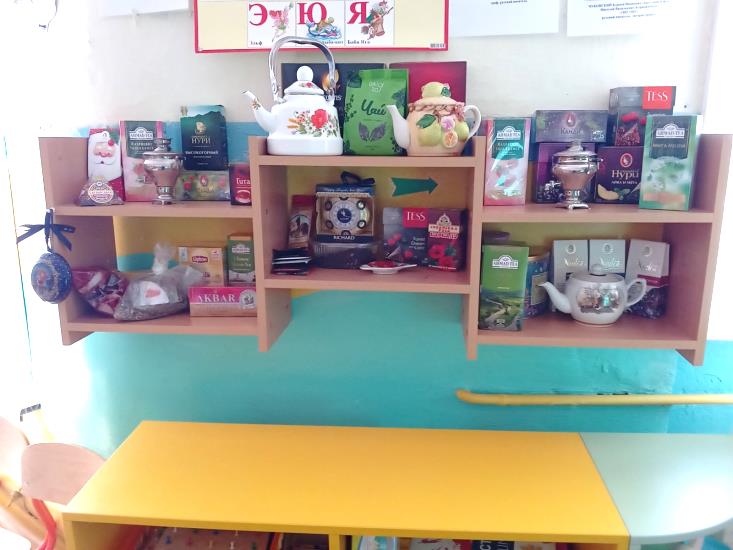 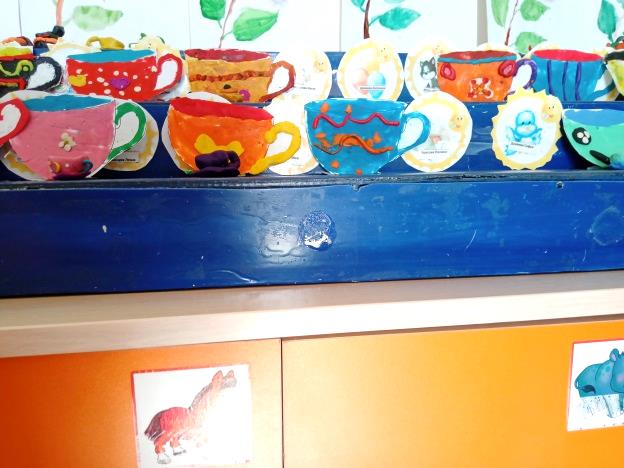 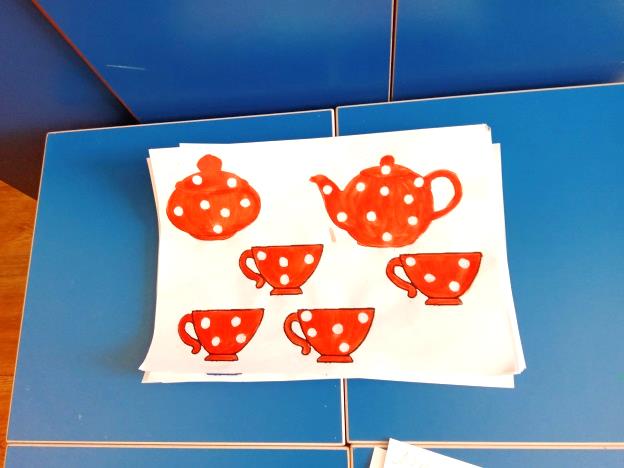 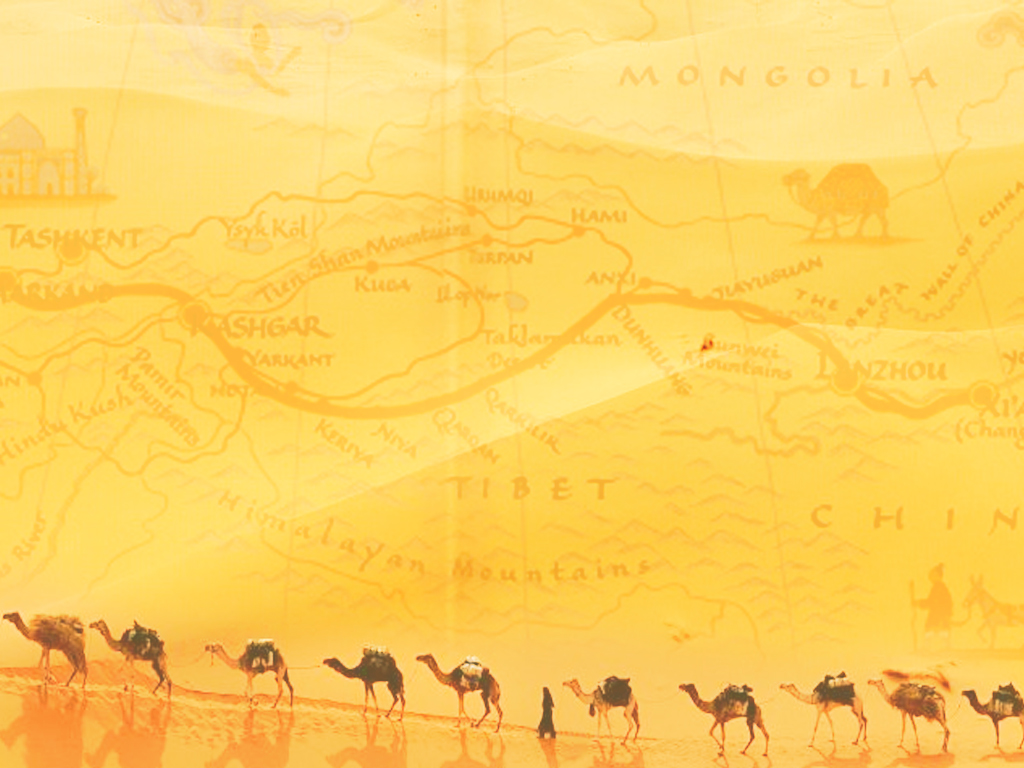 ЧАЙНАЯ ЦЕРЕМОНИЯ
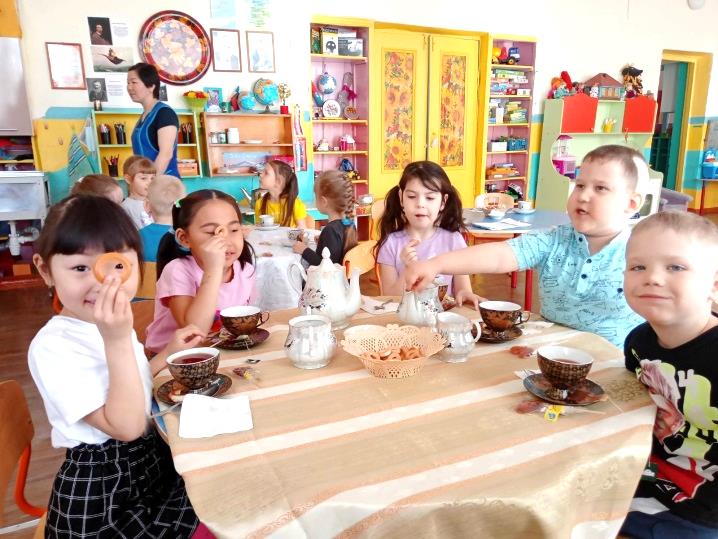 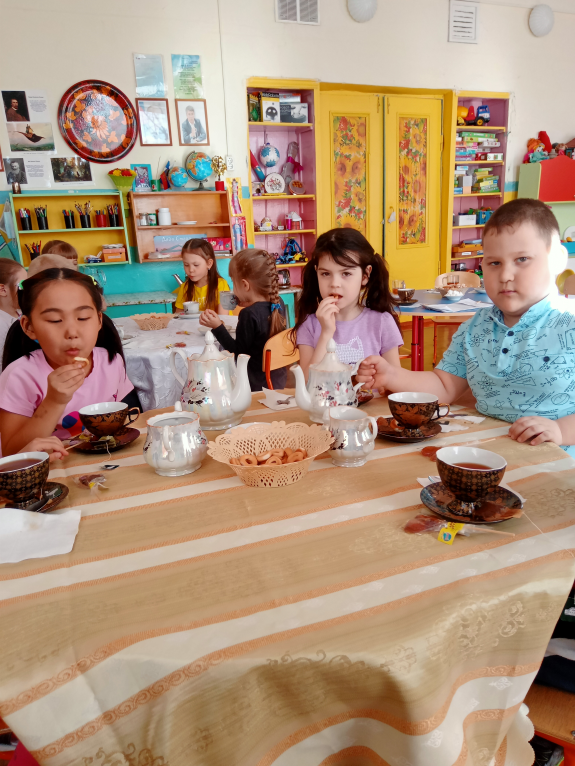 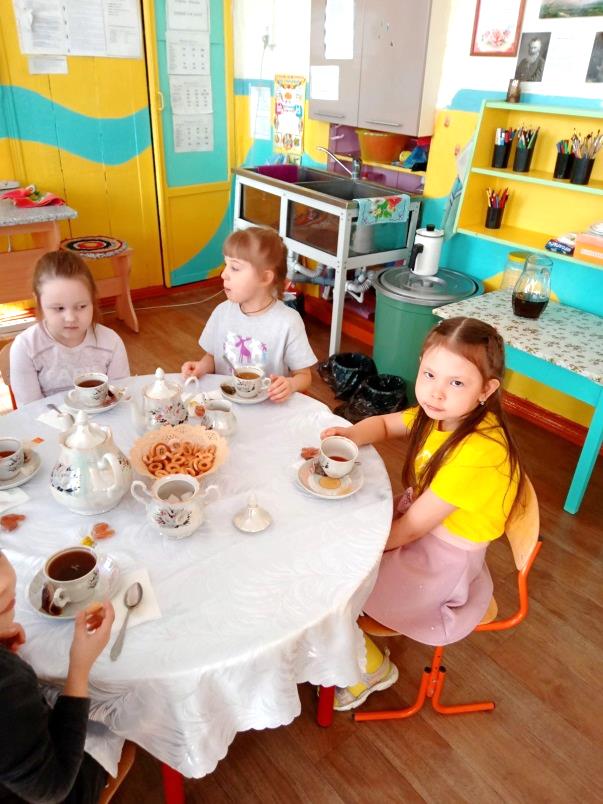 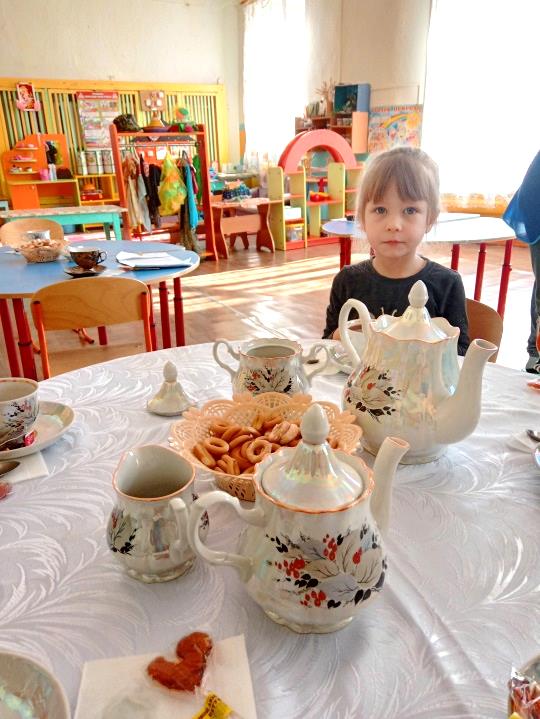 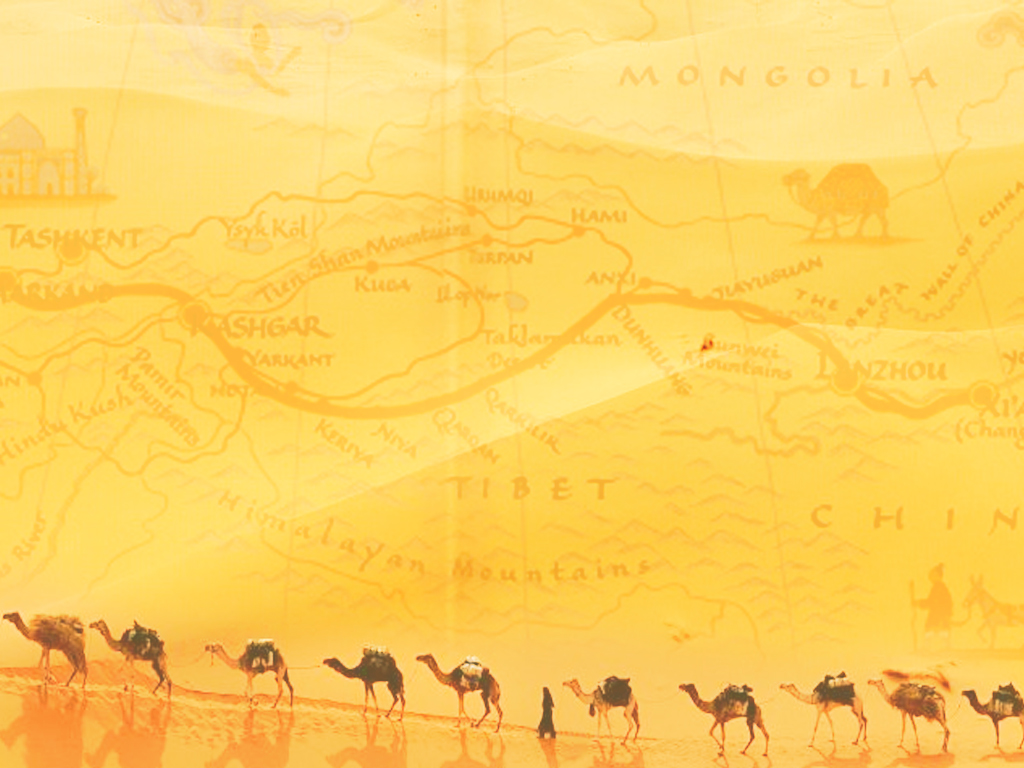 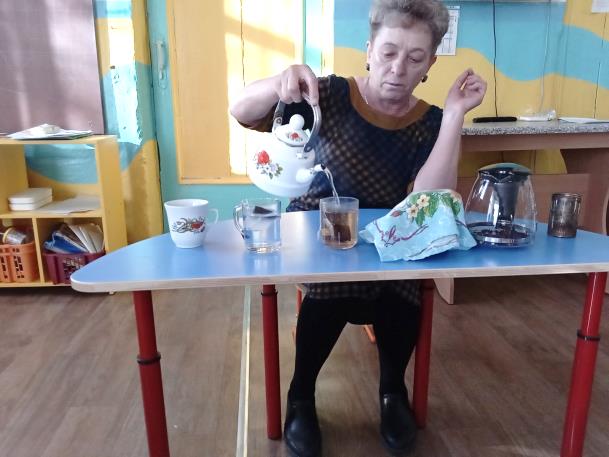 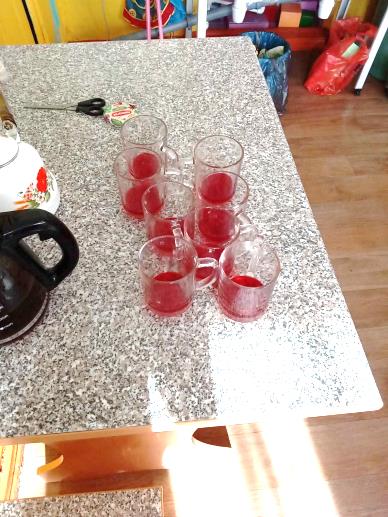 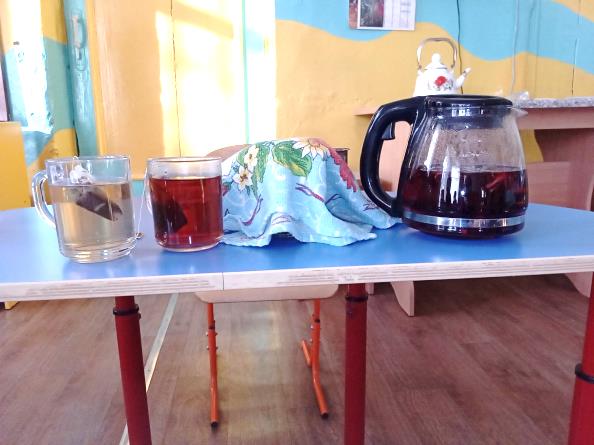 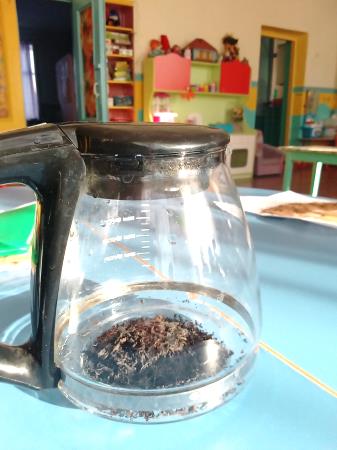 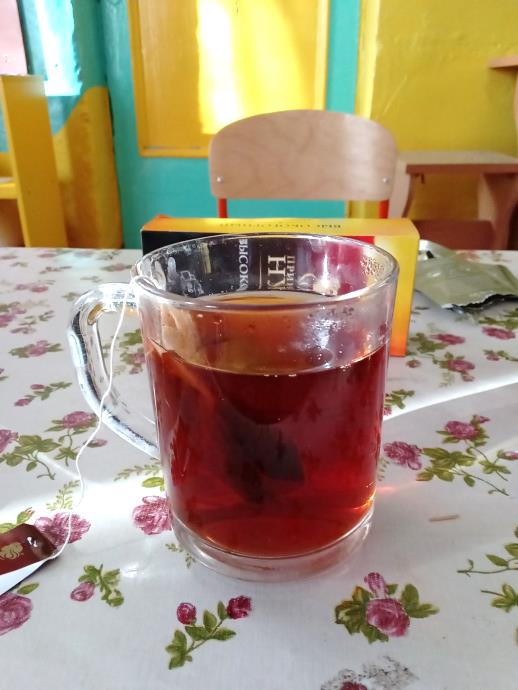 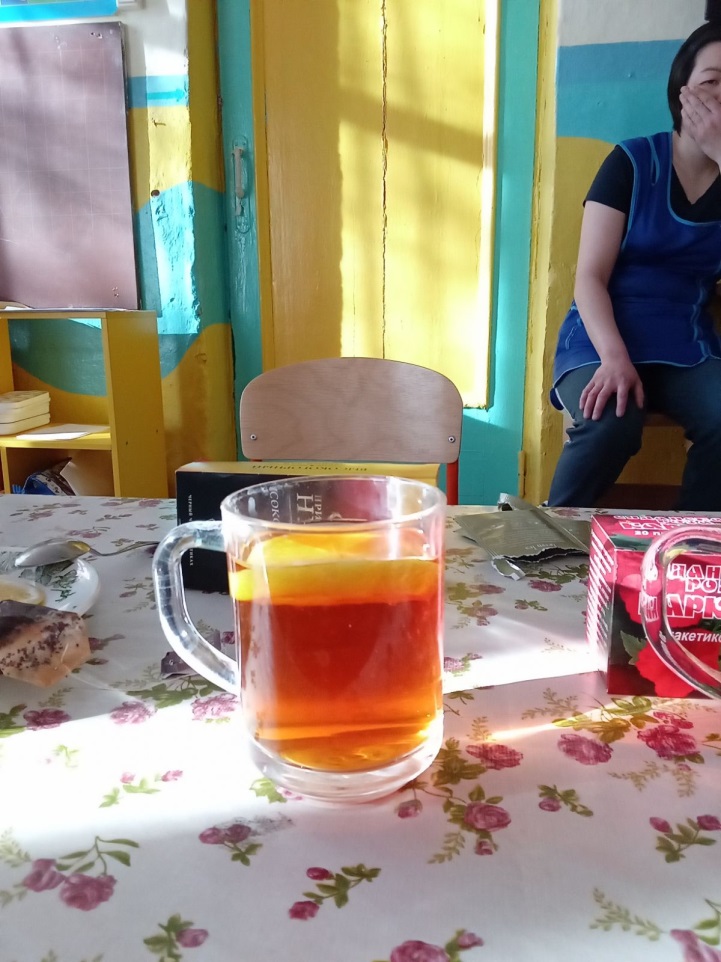 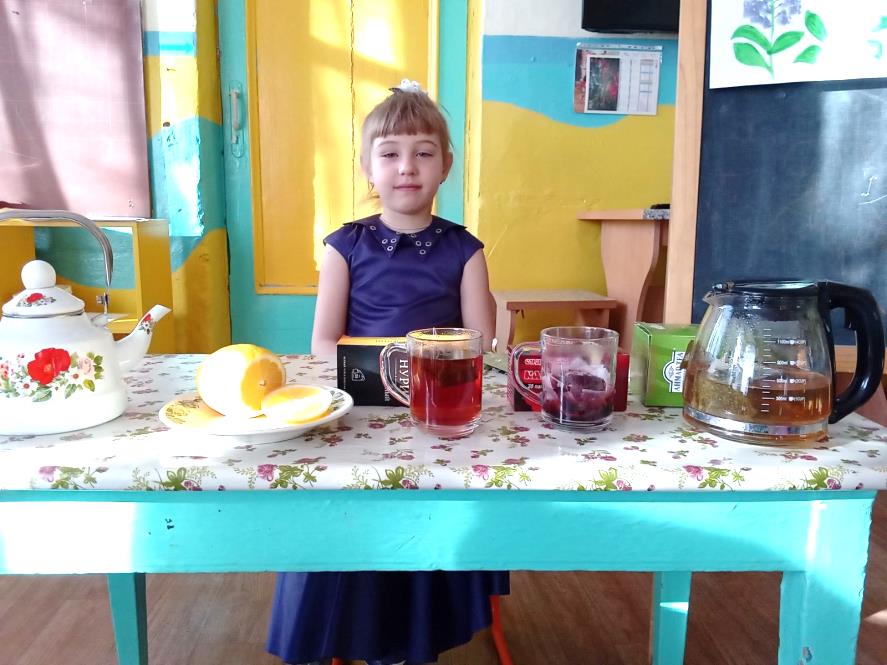 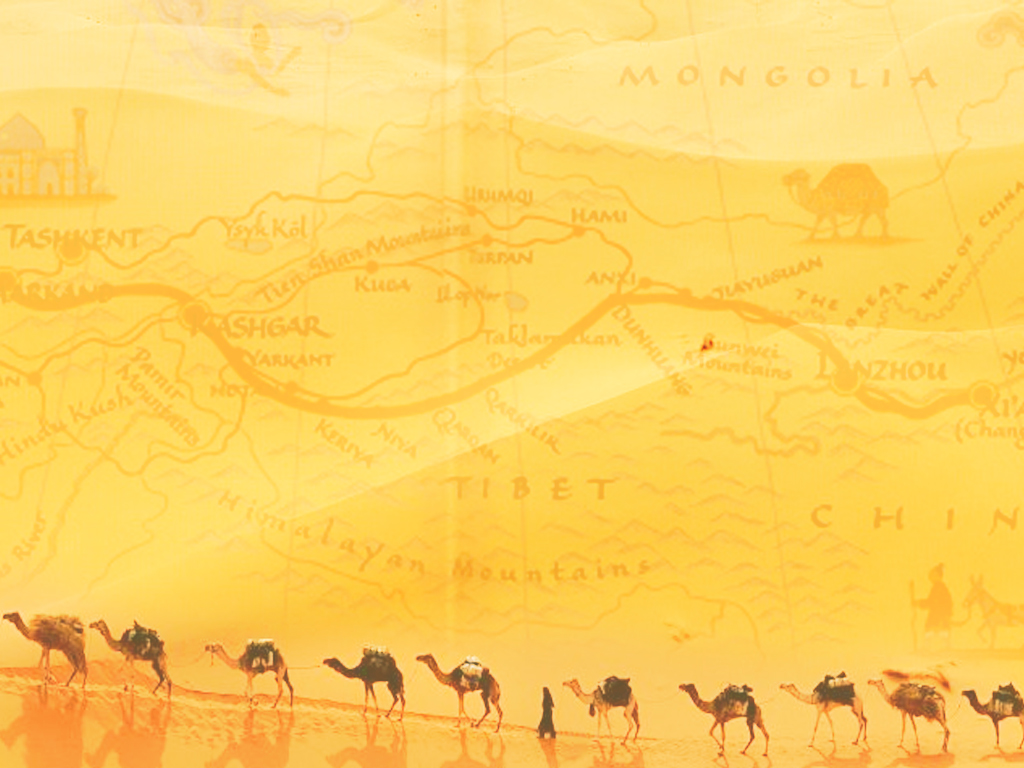 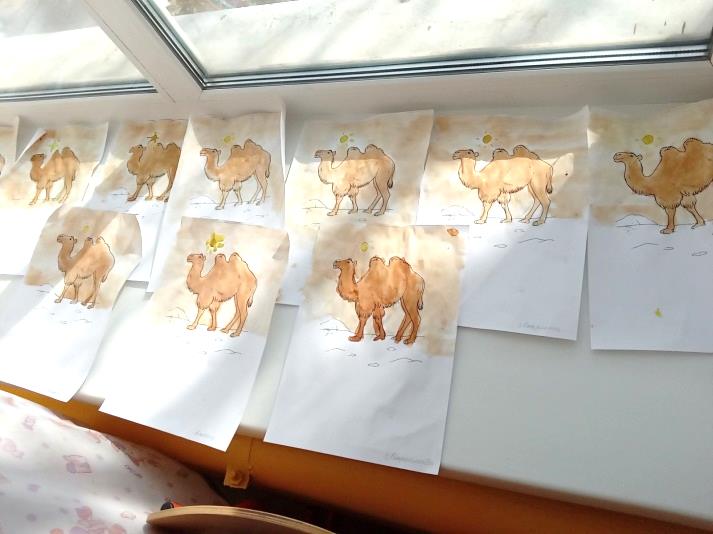 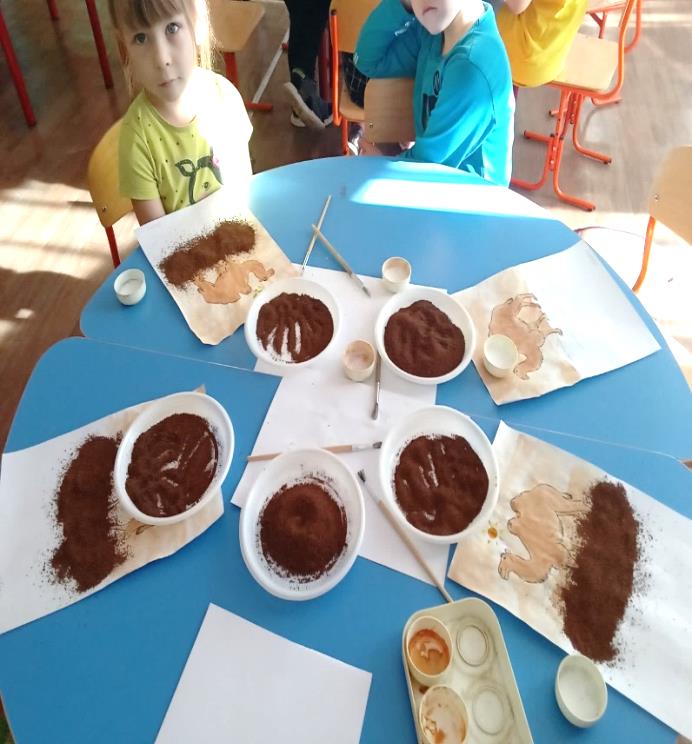 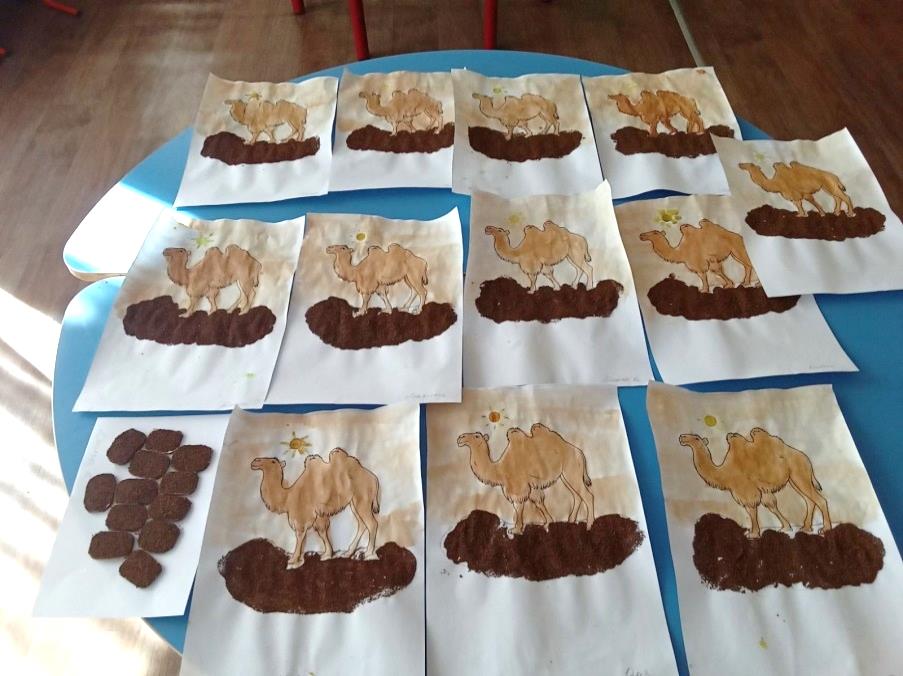 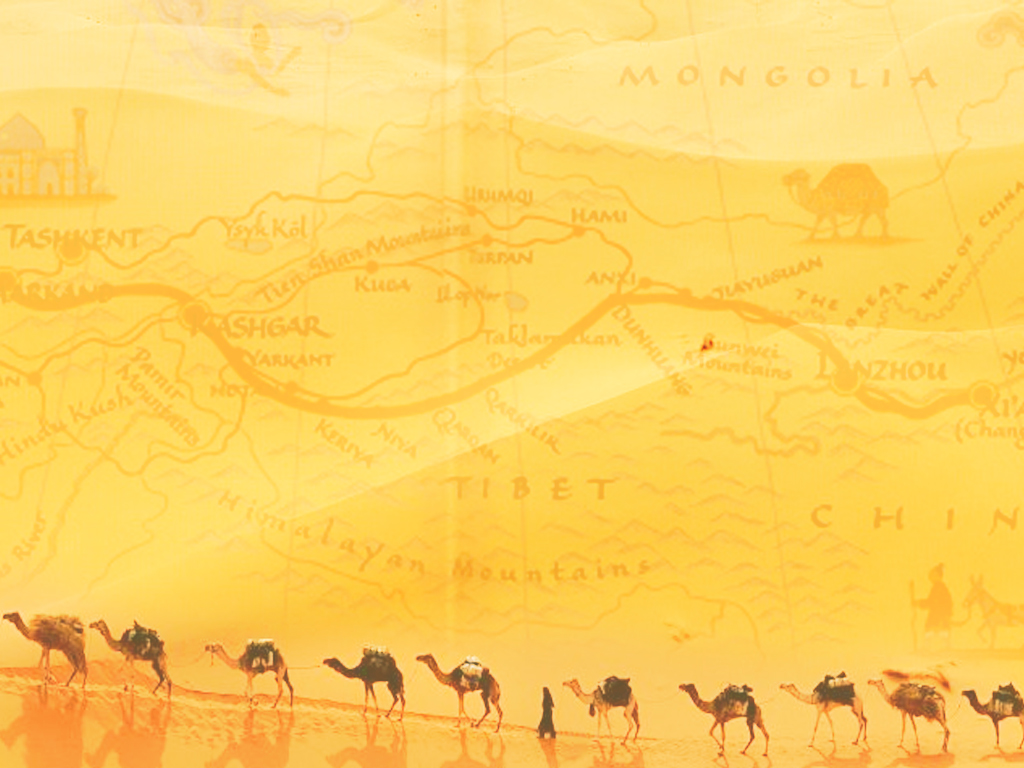 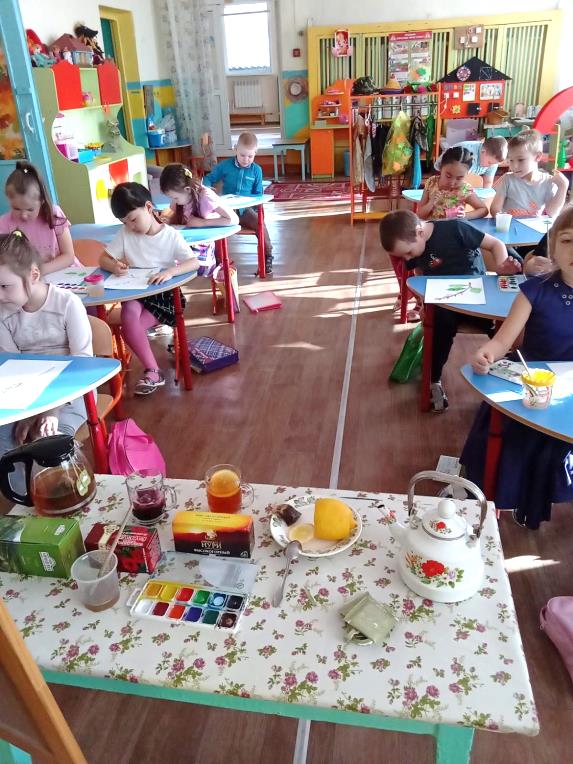 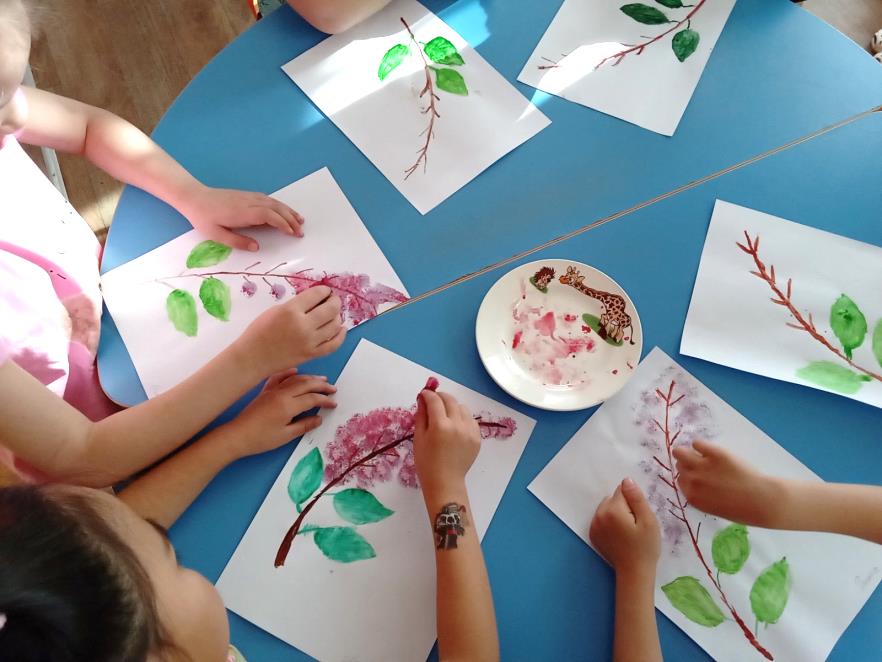 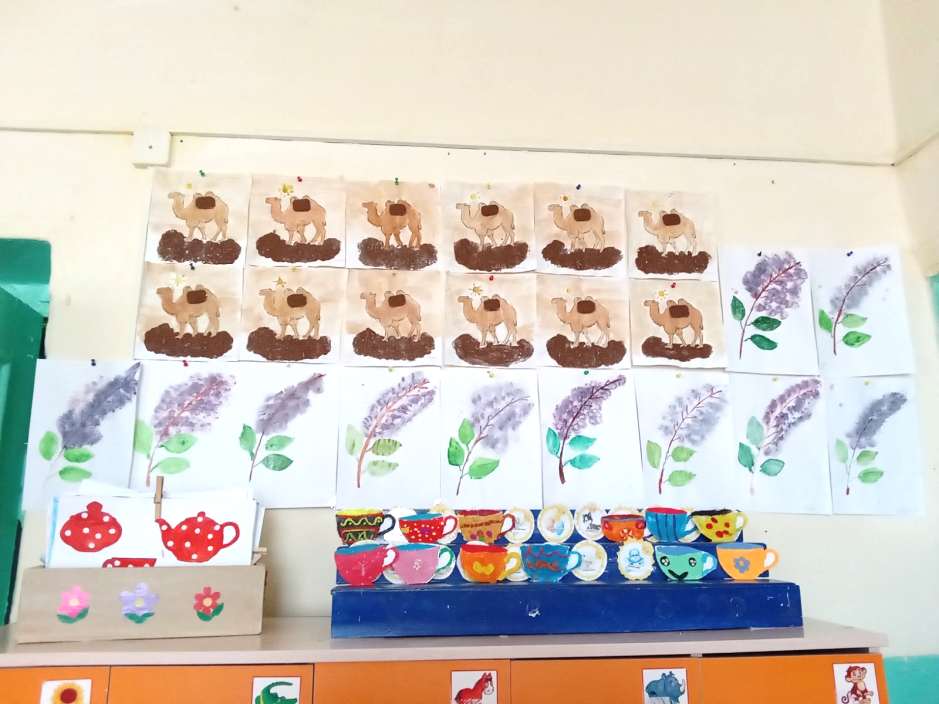 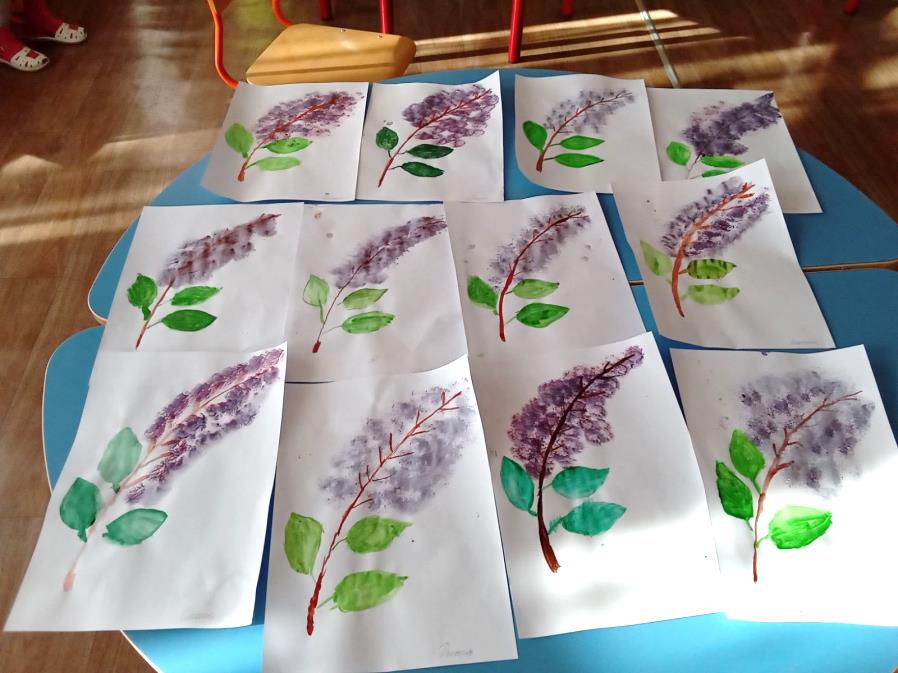 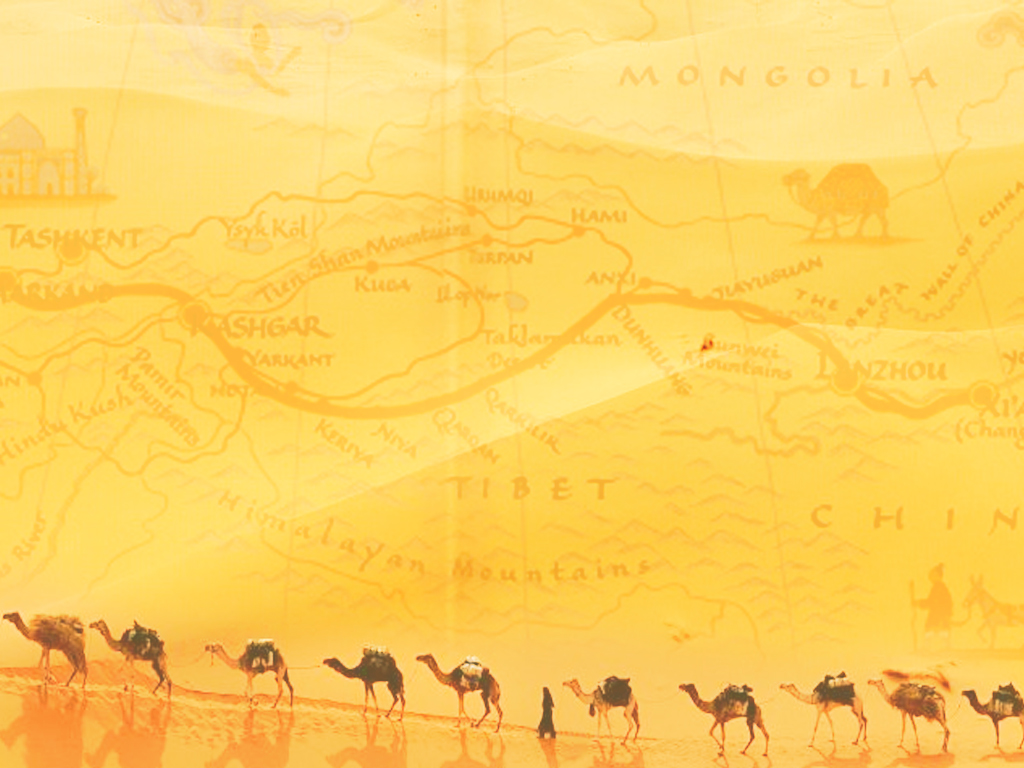 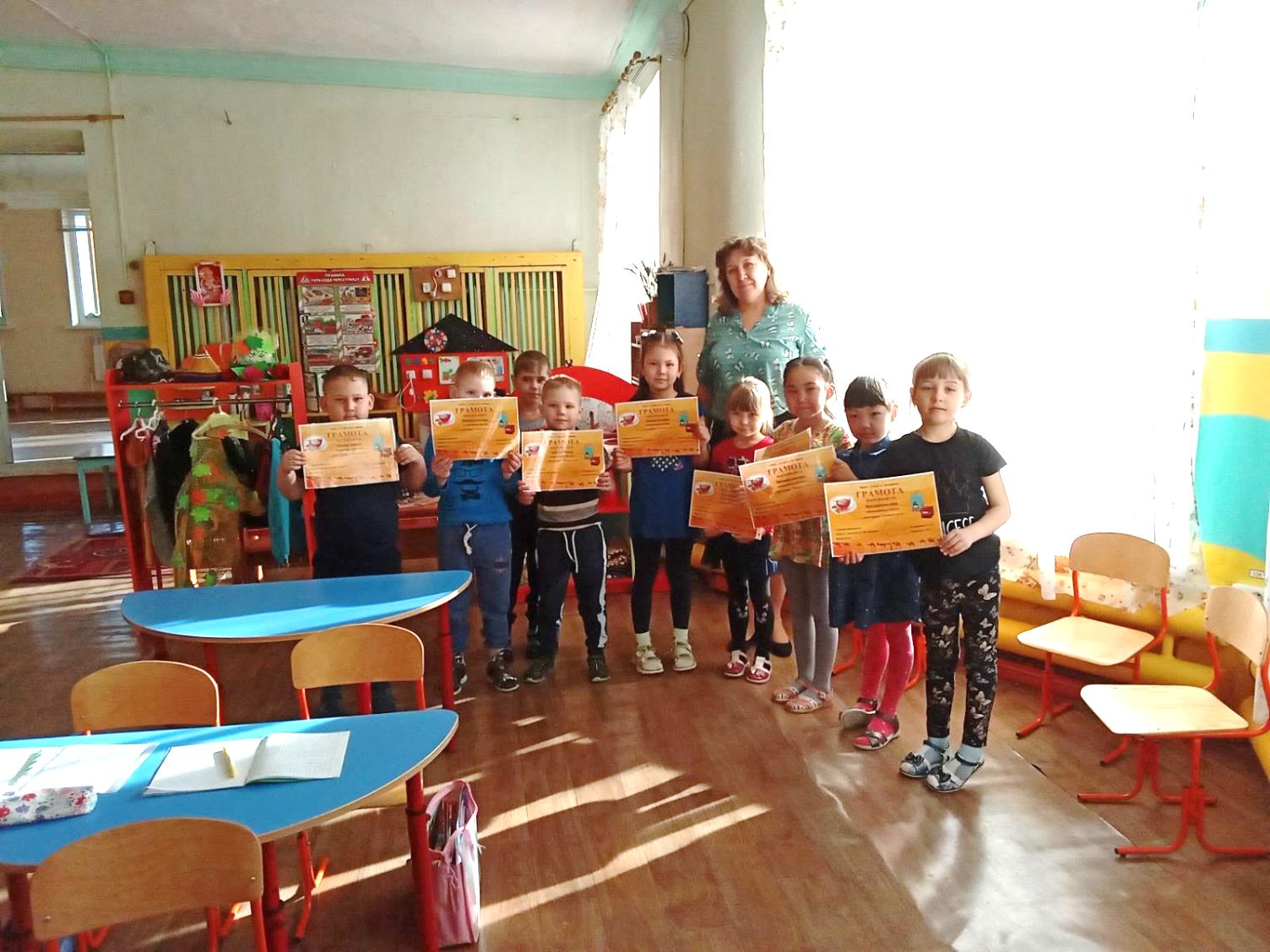